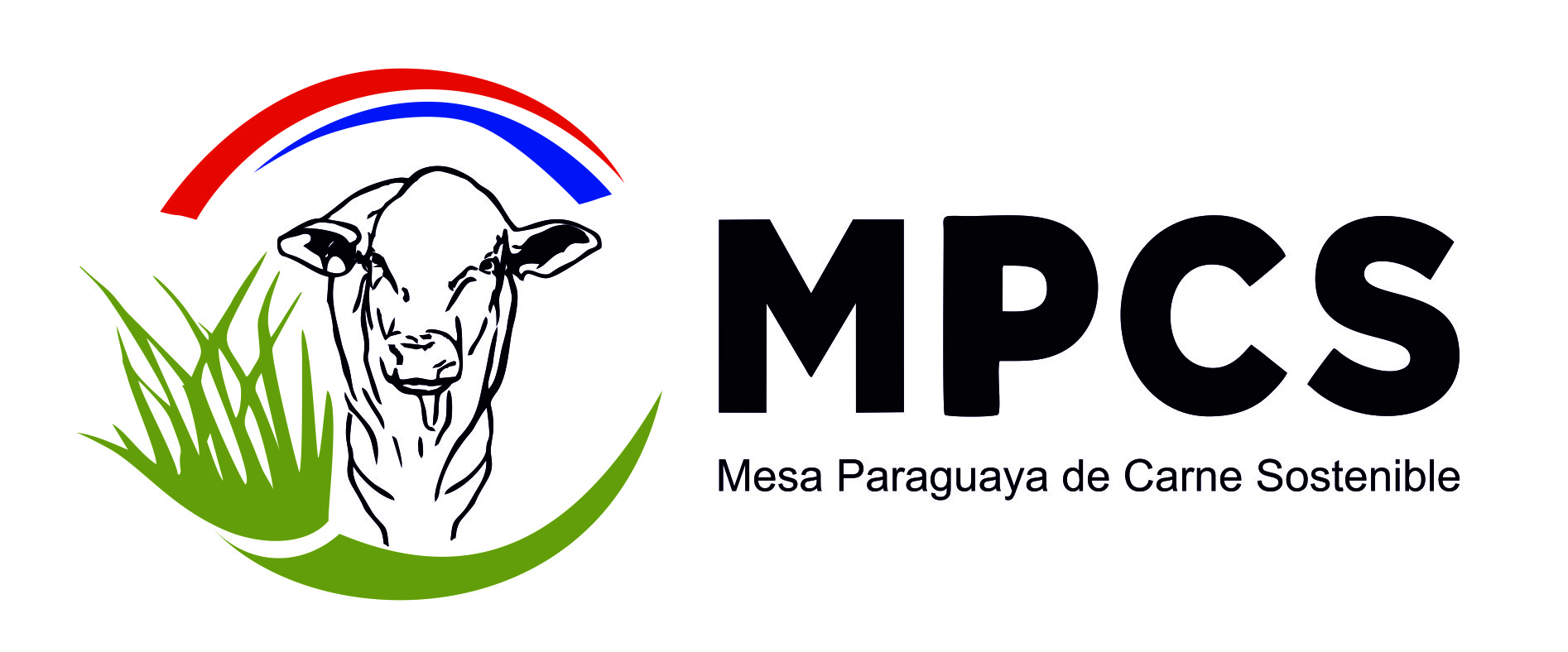 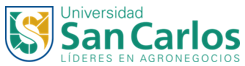 PLANIFICACIÓN E INTEGRACIÓN DE LA PRODUCCIÓN AGRARIA
1
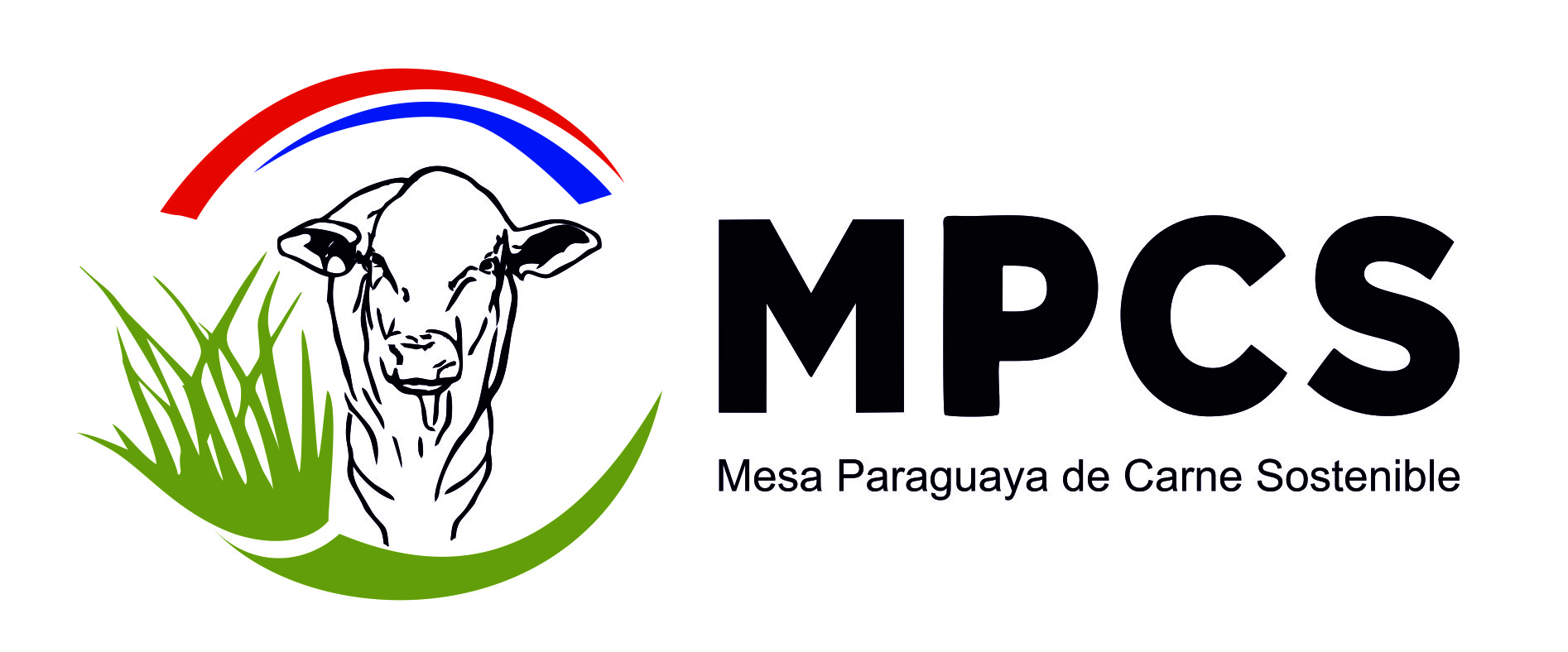 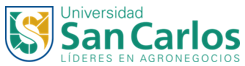 ADMINISTRACIÓN
Ciencia y el arte de combinar ideas, procesos, materiales y gente para producir y mercadear un producto o servicio de valor.
Es hacer que las actividades de una empresa produzcan los resultados que se fijaron en la planificación.
Es prever, organizar, mandar, coordinar  y  controlar.

EMPRESA
Conjunto de medios humanos, materiales, financieros y tecnológicos reunidos con el propósito de cumplir objetivos determinados (económicos!).
Unidad última de cierta actividad económica.

AGRARIA/AGROPECUARIA
Actividad económica relacionada a la Producción Animal, agrícola y forestal.
Generación de carnes, leche, pieles, granos, fibras, etc.
Administración de Empresas Agrarias
2
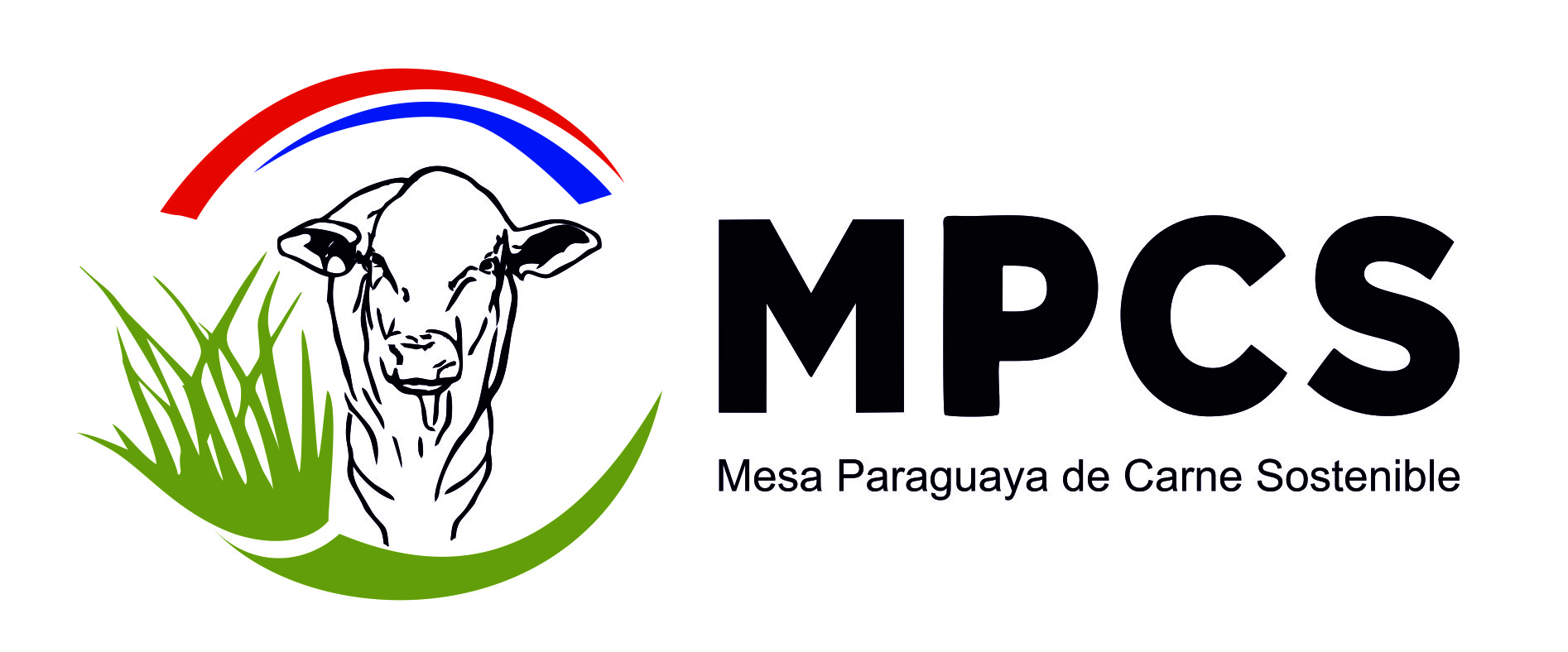 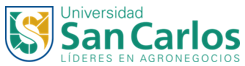 La ADMINISTRACIÓN DE EMPRESAS AGRARIAS es el proceso de toma de decisiones para aplicar recursos escasos, limitados, limitantes y de usos alternativos, con el fin de lograr los objetivos propuestos, es decir el ÉXITO de la empresa.

Objetivos:
Eficiencia económica: RENTABILIDAD.
Eficiencia productiva: PRODUCTIVIDAD.
Sin agotar recursos: SOSTENIBILIDAD.

Requiere:
Guiar al mejor uso de los recursos.
Proporcionar análisis sobre la eficiencia productiva.

ADMINISTRADOR; líder y autoridad, Tomador de Decisiones!!
Administración de Empresas Agrarias
3
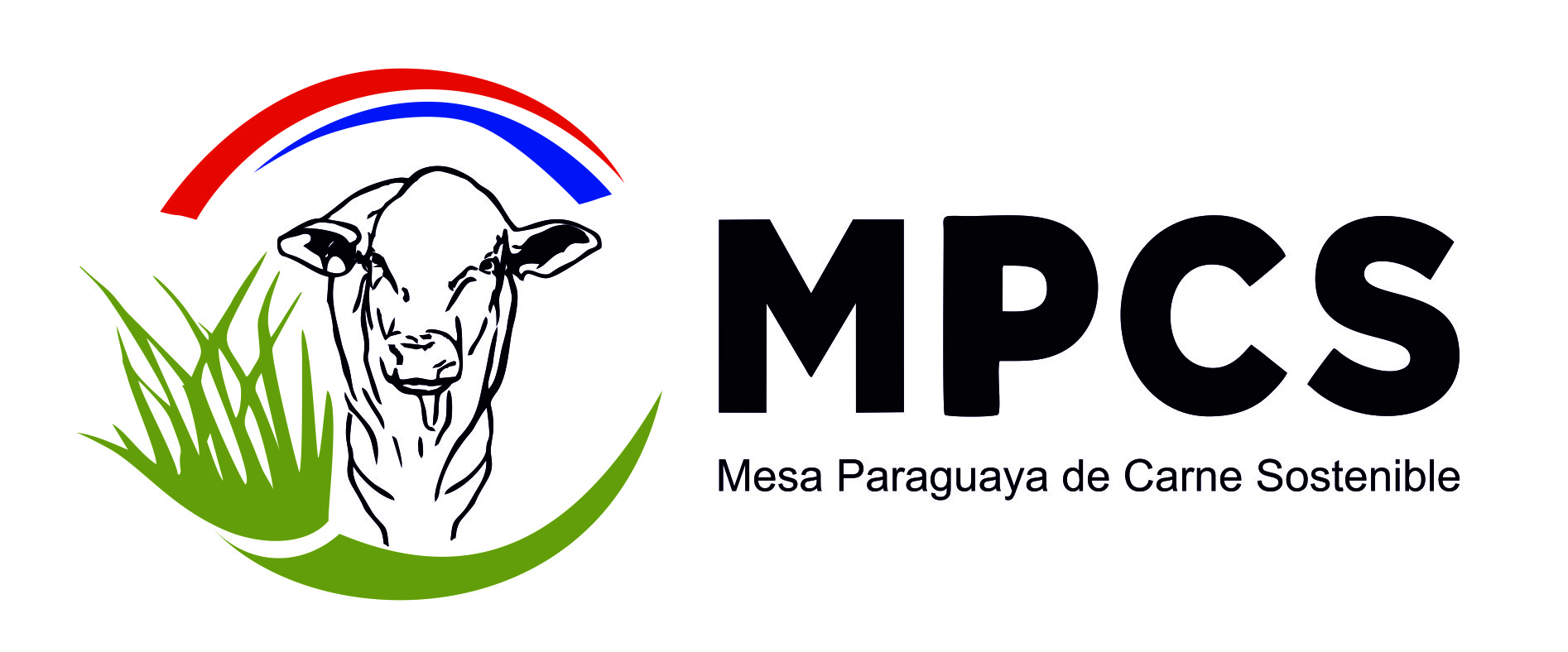 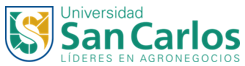 OPERACIONES ADMINISTRATIVAS COMUNES A TODAS LAS EMPRESAS.

Operaciones técnicas:  relativas al proceso productivo en la empresa.



Operaciones comerciales:  compra / venta, cambio, estudio de mercado, determinación de precios, políticas de venta, competencia, tendencias, etc.
Operaciones Financieras:  obtención de créditos, inversiones, fondos de reservas, política fiscal, depósitos ahorros. 
Operaciones de seguridad:  pólizas, protección de bienes y personas, análisis de riesgo, etc.
Operaciones contables:  registro de movimientos contables, procesamiento de datos, evaluación de resultados.
Operaciones administrativas:  Planificación, Organización, Integración, Ejecución, Evaluación.
Principios Administrativos
VALOR
AGREGADO
TRANSFORMACIÓN
Tecnologías
Servicios
SALIDA
ENTRADA
Materias primas
Insumos
Productos
Sub Productos
Servicios
EFLUENTES!
4
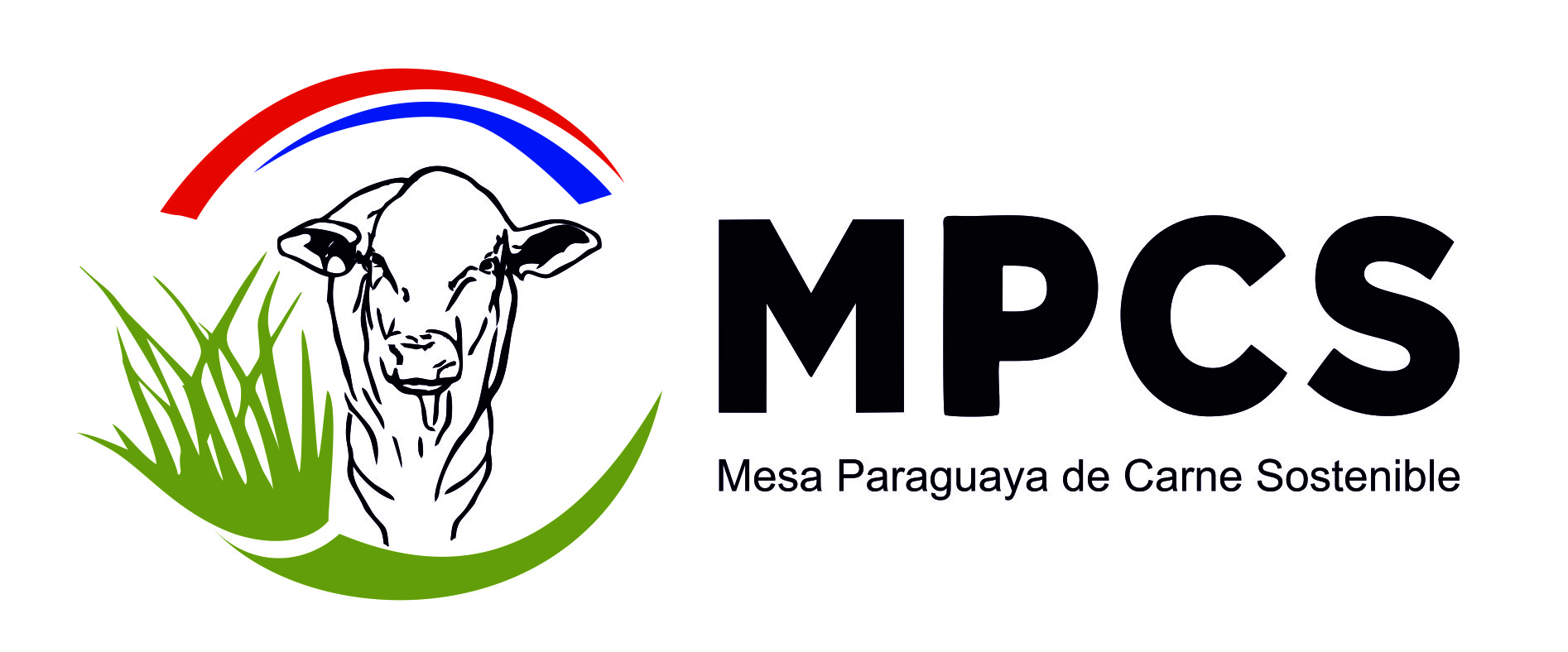 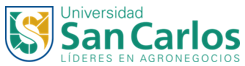 FUNCIONES DE LA ADMINISTRACIÓN.


Selección de ACTOS FUTUROS

Agrupar, estructurar GENTE

Realizar operaciones, implementar planes 

Evaluar, comparar resultados
Objetivos
PLANIFICACIÓN
Funciones de la Administración
Entidad
ORGANIZACIÓN
Formar el TODO
INTEGRACIÓN
Gestión
EJECUCIÓN
Control
EVALUACIÓN
5
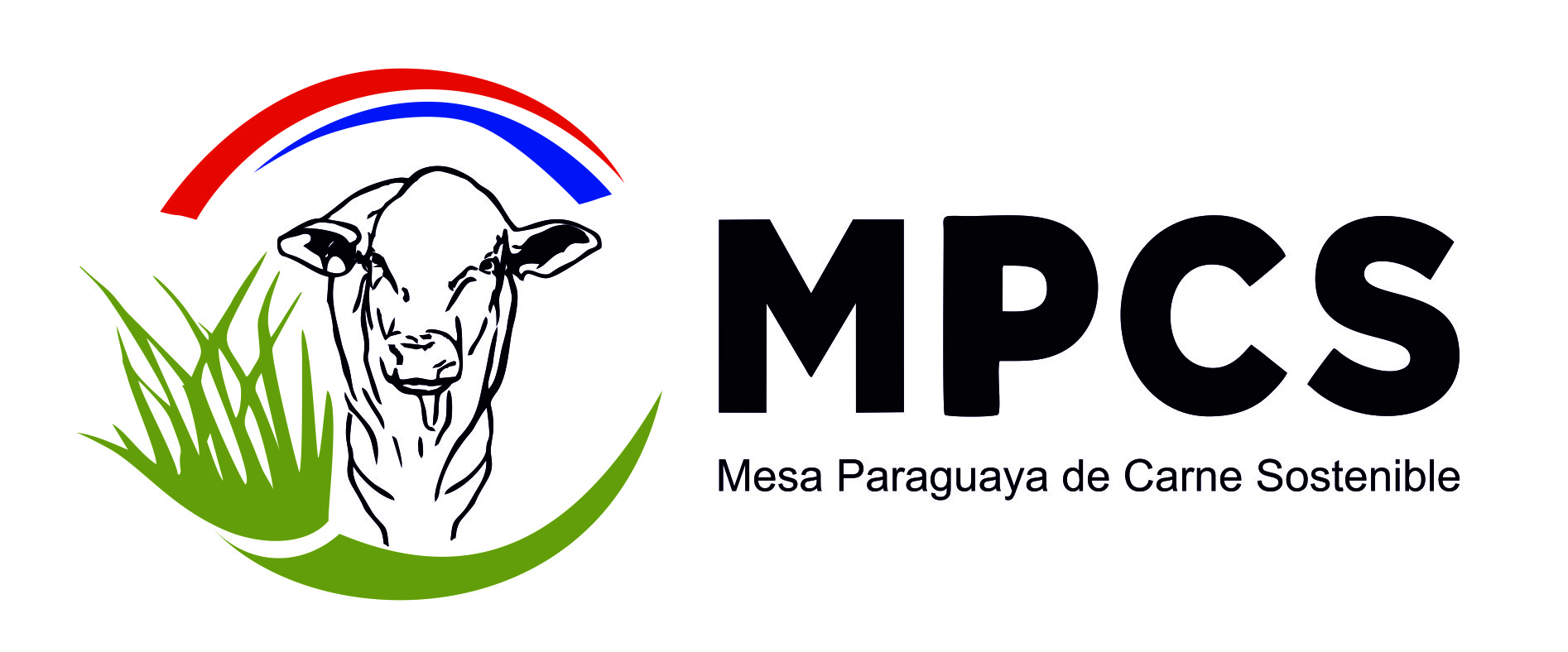 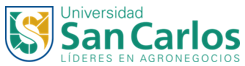 LOCALIZACIÓN
- Nombre de la Empresa:
- Razón Social:
- Ubicación geográfica;	- Departamento:
 						- Distrito:
						- Compañía:
 						- Distancia hasta el centro urbano mas 							cercano:
						- Teléfono:
- Responsable del trabajo:
- Fecha:
ORGANIZACIÓN
- Organigrama
- División del trabajo
- Departamentalización
- Delegación de Autoridad y Mando
Identificación de la Empresa
6
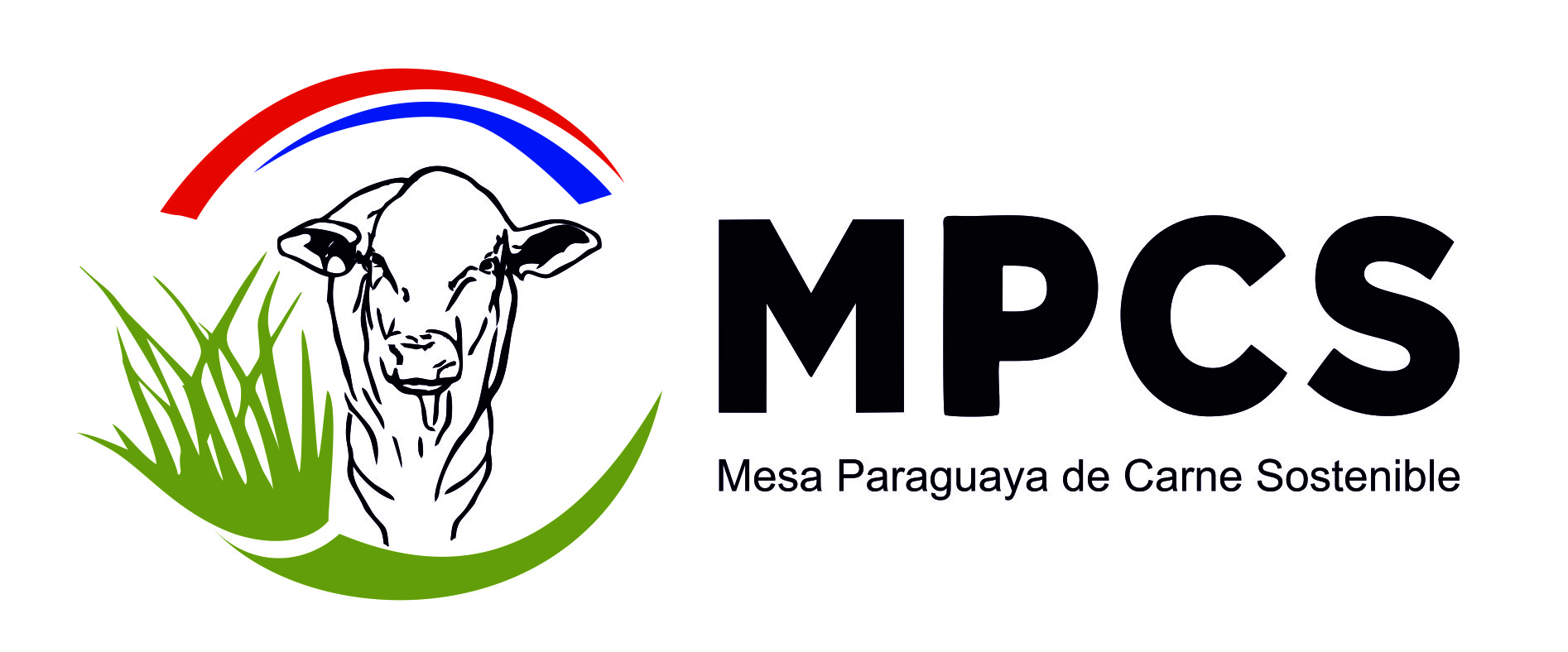 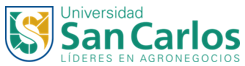 TAMAÑO Y USO ACTUAL DE LA TIERRA
- Ganadería:
- Cultivos:
- Bosques y Montes:
- Otros usos:
- Improductiva:
CROQUIS DEL USO ACTUAL DE LA TIERRA DE LA EMPRESA

TAMAÑO Y USO POTENCIAL DE LA TIERRA
- Ganadería:
- Cultivos:
- Bosques y Montes:
- Otros usos:
- Improductiva:
VI- CROQUIS DEL USO POTENCIAL DE LA TIERRA DE LA EMPRESA
Identificación de la Empresa
7
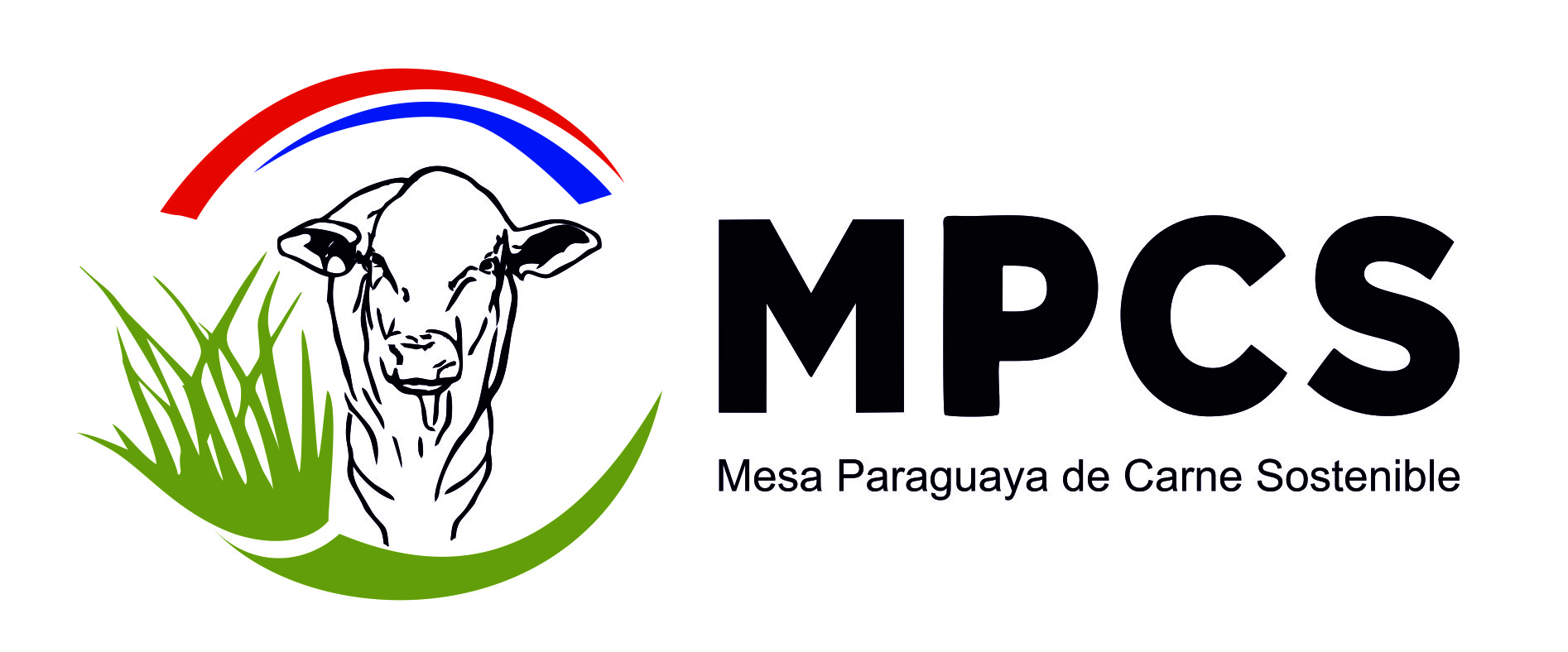 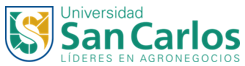 ASPECTOS SOCIO ECONÓMICOS
- Número de familias en la Empresa:
- Superficie por Familia:
- Superficie productiva por Familia:
- Relación Tierra / Hombre:
- Tipo de tenencia de la Tierra:
- Comercialización: dónde, a quién, cómo?
- Adquisición de insumos: de dónde, de quién, cómo?
- Otros aspectos socio – económicos:

INFORMACIÓN TÉCNICA ADICIONAL
- Clima: precipitación, temperatura, viento, otros.
- Suelo: tipo, composición, fertilidad, erosión, otros.
- Topografía:
- Vegetación predominante:
- Índices de producción: pesos promedios, tasas, edades, otros.
Identificación de la Empresa
8
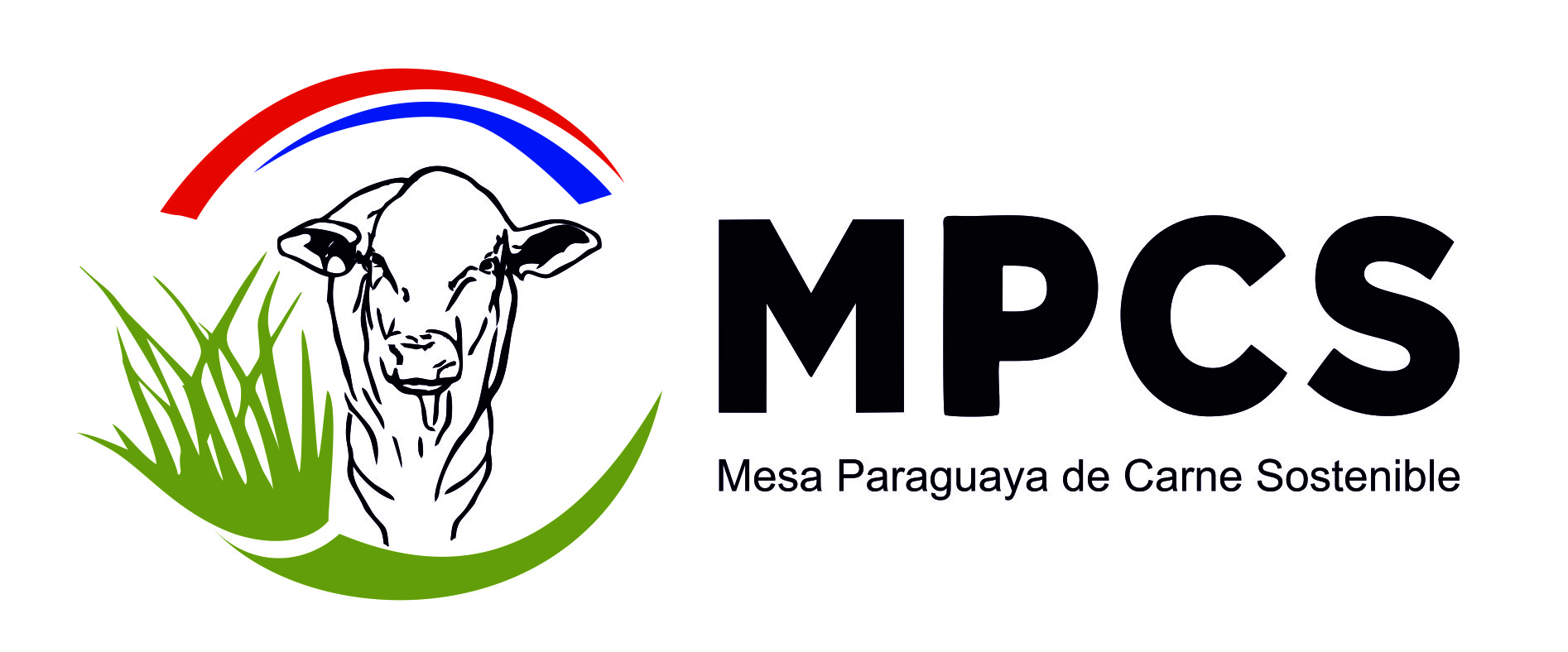 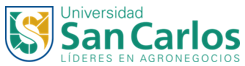 Análisis de FORTALEZAS, OPORTUNIDADES , DEBILIDADES y AMENAZAS
Análisis FODA

Es una herramienta que permite conformar un cuadro de la situación actual de la empresa, permitiendo un DIAGNÓSTICO preciso, para Tomar Decisiones.

Herramienta estratégica para conocer su situación y su posición competitiva en el mercado, a fin de potenciar las FORTALEZAS, aprovechar adecuadamente las OPORTUNIDADES, contrarrestar AMENAZAS y corregir DEBILIDADES, transformando DEBILIDADES en FORTALEZAS y AMENAZAS en OPORTUNIDADES.
Análisis FODA de la Empresa
9
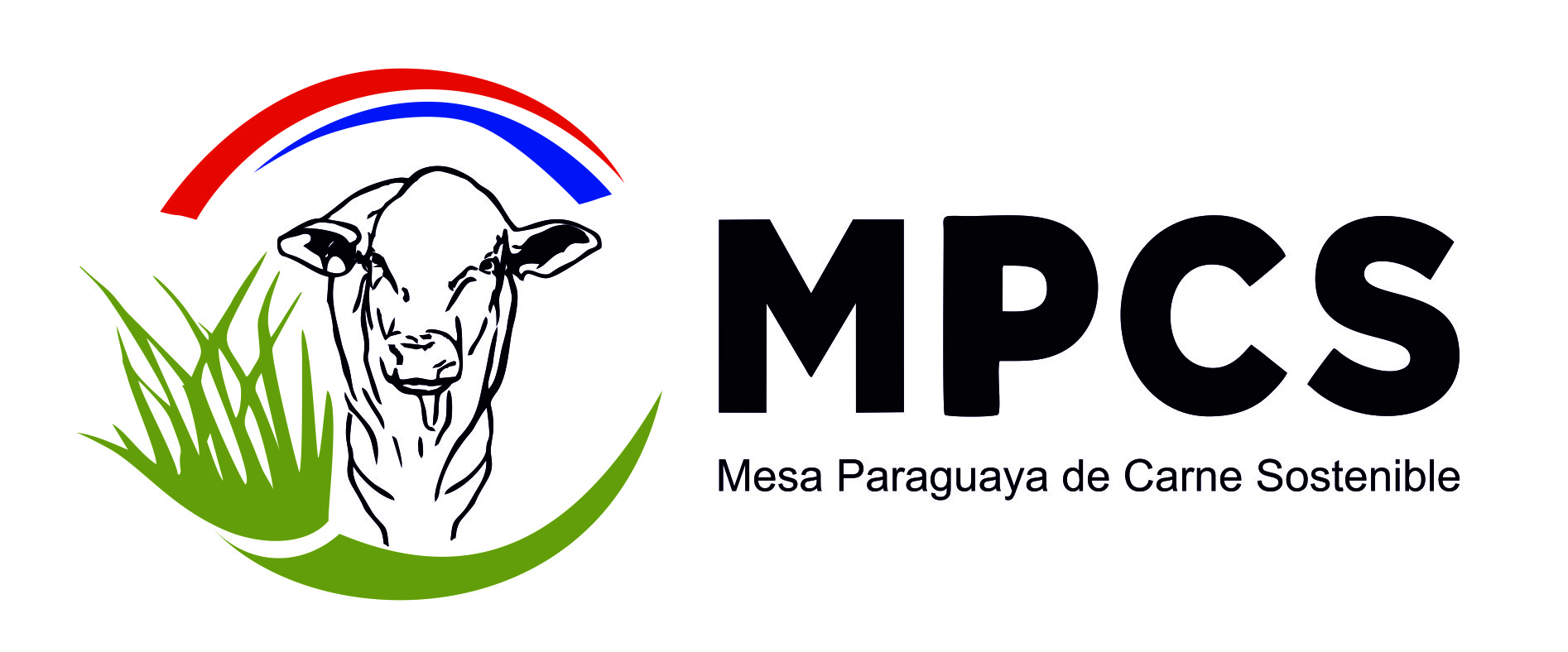 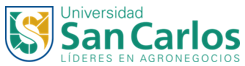 FORTALEZAS: capacidades especiales con que cuenta la Empresa, y que le confiere ventajas frente a la competencia. Son recursos y capacidades que se poseen y se controlan!! 
DEBILIDADES: factores que provocan una posición desfavorable frente a la competencia; recursos de los que se carece, habilidades que no se poseen. 
OPORTUNIDADES: factores que resultan positivos, favorables o explotables que se deben descubrir y aprovechar del ENTORNO, para obtener ventajas competitivas!
AMENAZAS: situaciones que provienen del ENTORNO y que pueden llegar a atentar contra la concreción de los objetivos empresariales e incluso contra su existencia.
ASPECTOS INTERNOS
Análisis FODA de la Empresa
ASPECTOS EXTERNOS
10
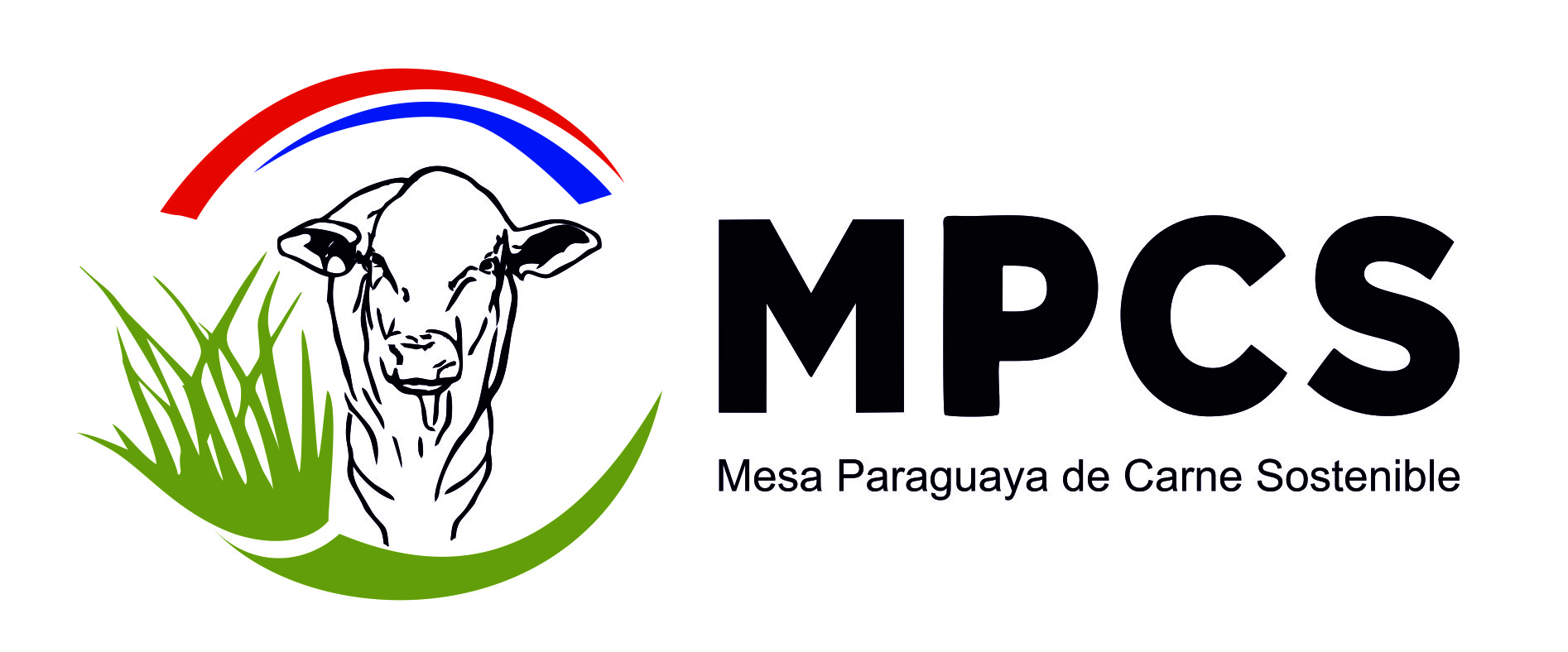 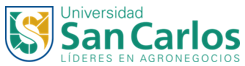 Las FORTALEZAS y DEBILIDADES se identifican en la estructura interna, y evalúa la cantidad y calidad de los recursos, la eficiencia y creatividad al implementar las actividades, y la capacidad de satisfacer a los clientes. 

Las OPORTUNIDADES y AMENAZAS se ubican en el contexto externo, y analiza a competidores directos e indirectos, actuales y potenciales, posición competitiva, las tendencias del mercado (interno y externo), las políticas regionales, de integración, la globalización, etc.

BRINDA INFORMACIÓN REQUERIDA PARA LA: 

PLANIFICACIÓN  o GESTIÓN ESTRATÉGICA!
Análisis FODA de la Empresa
11
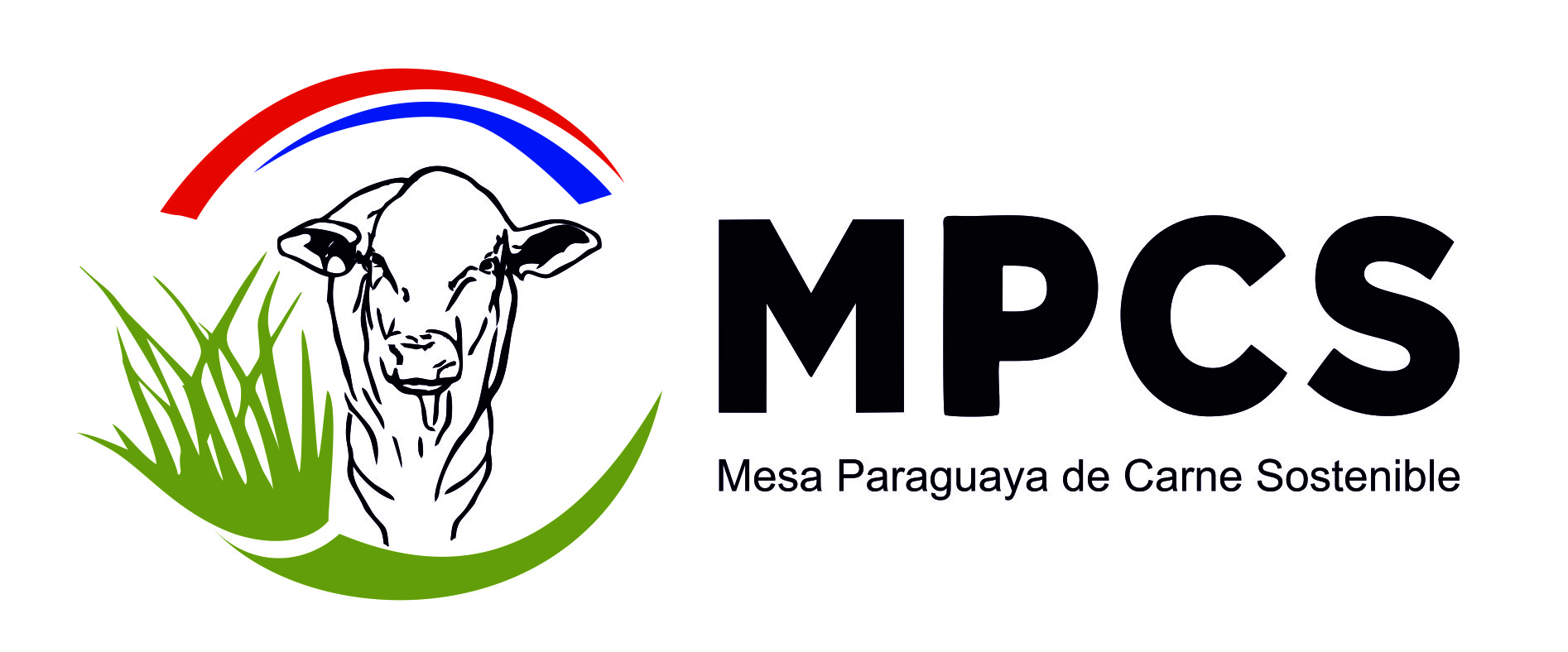 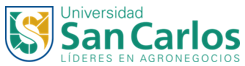 OBJETIVOS

Convertir los datos del universo en  información respecto de la Situación Actual.
Distinguir; lo relevante  de lo irrelevante, lo externo de lo interno, y lo  bueno de lo malo. 
Determinar la interacción entre las características particulares de la Empresa y el Entorno en el cual ésta compite.
Brinda información para el Planeamiento y/o la Gestión Estratégica, y elaborar Presupuesto.
Análisis FODA de la Empresa
12
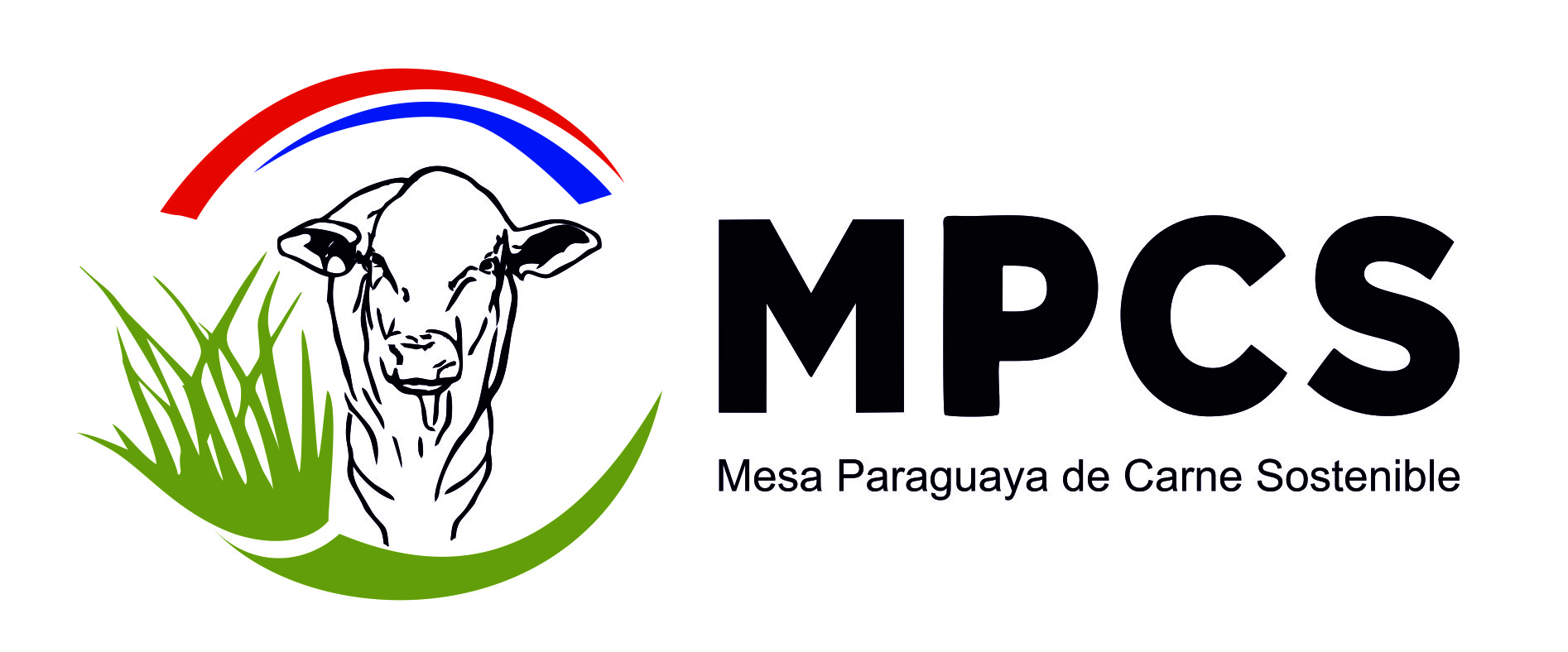 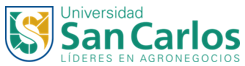 Punto de  Partida para la elaboración de la Estrategia Empresarial
POSICIÓN ACTUAL de la  EMPRESA?
POSICIÓN FINAL de la  EMPRESA?
Estrategia Empresarial
INTENCIONALIDAD ESTRATÉGICA?!
MEJORAMIENTO?!
OPORTUNIDAD?!
PLANIFICACIÓN
GESTIÓN
13
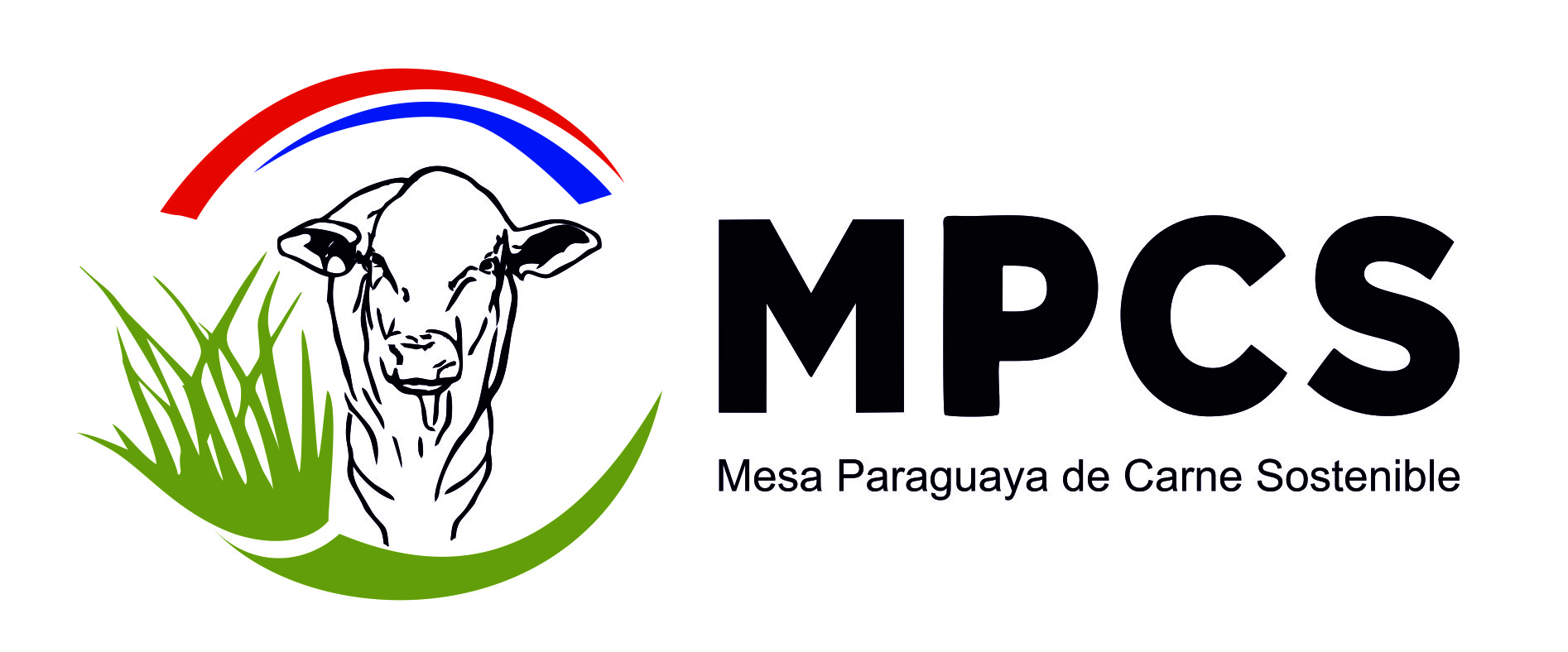 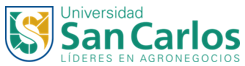 Las Tres Grandes Preguntas Estratégicas
Estrategia Empresarial
14
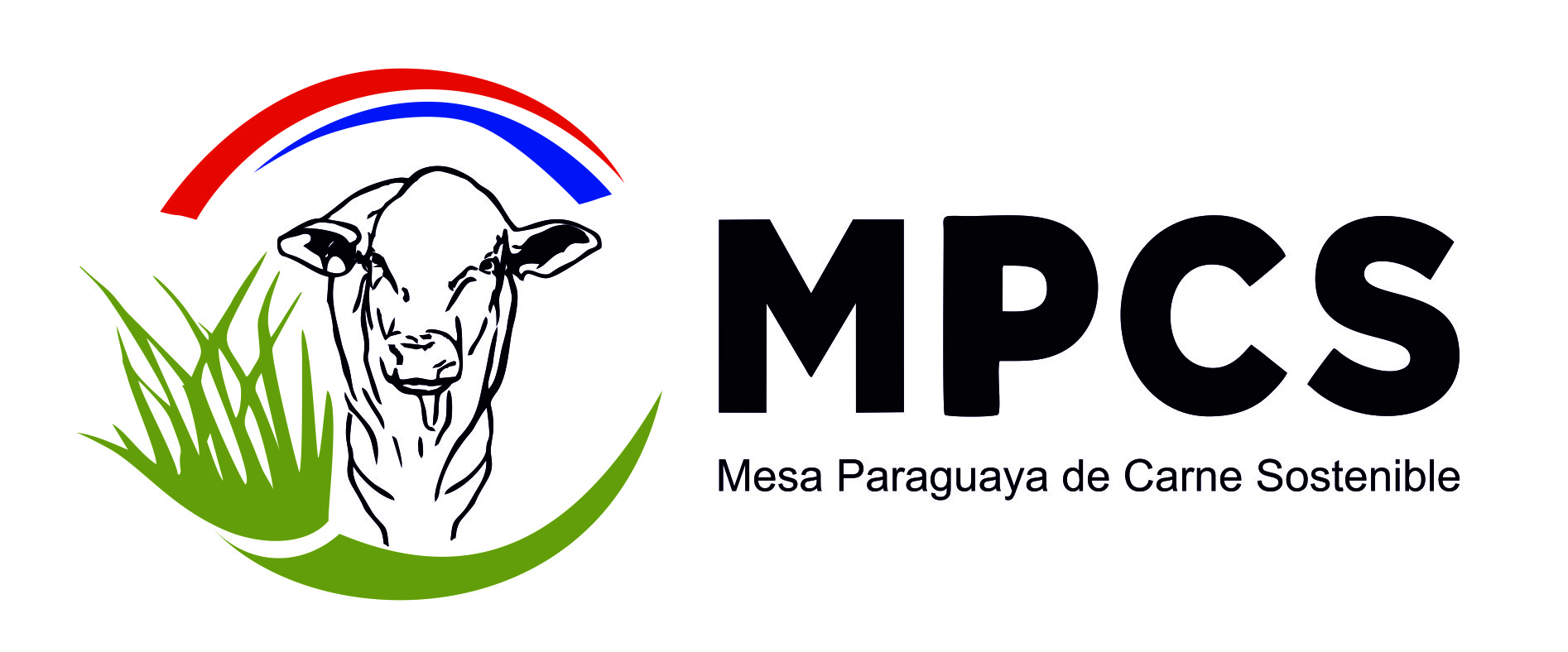 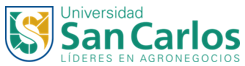 Componentes de la INTENCIONALIDAD ESTRATÉGICA
Definición del “Negocio”
La Misión
La Visión
Los Valores
Los Mega-Objetivos
El Destino Estratégico
Estrategia Empresarial
15
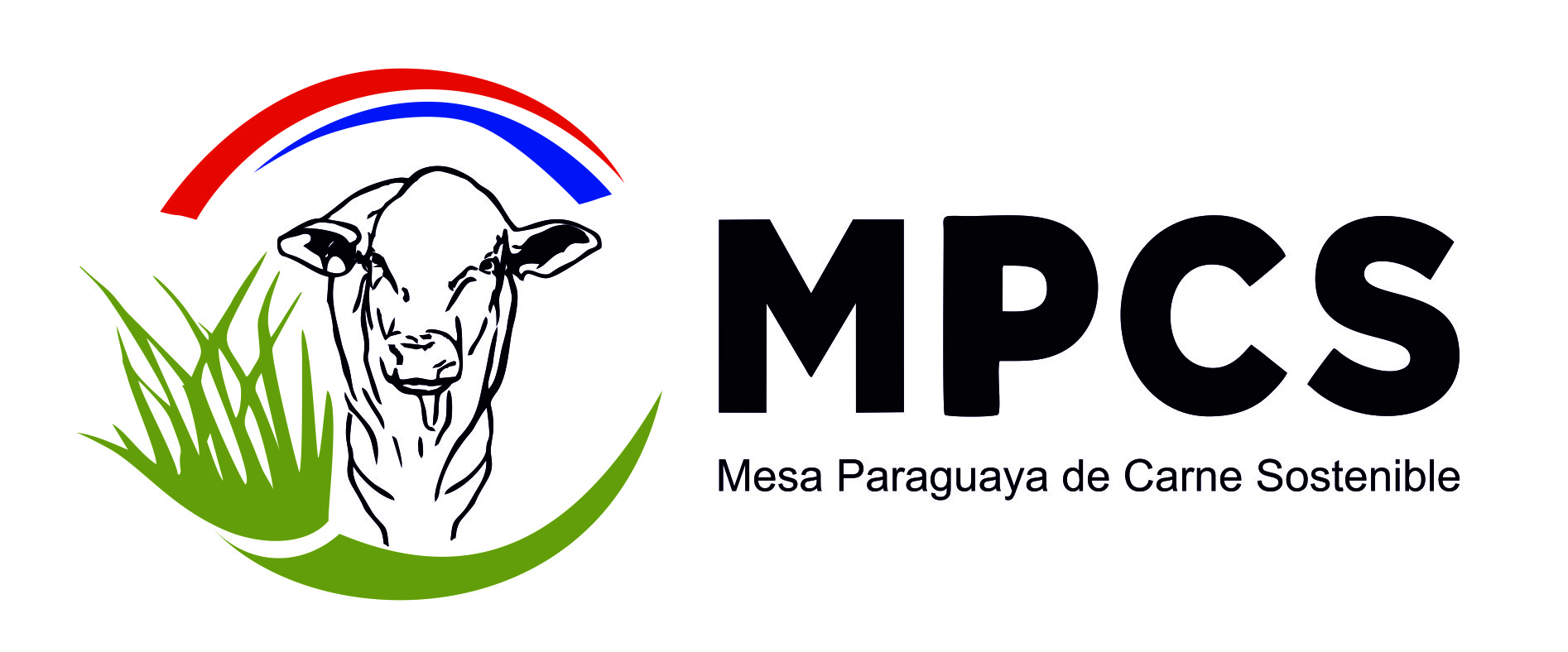 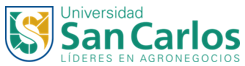 LA MISIÓNRazón de ser de la organización.
Características
Marca las  fronteras de los negocios actuales.
Clarifica 
Quiénes  somos.
Qué  hacemos, y
Dónde  estamos ahora.
Es específico a la empresa, no genérico, de modo a dar a la compañía su propia identidad.

Obtener utilidades no es la MISIÓN de la Empresa (las utilidades son las consecuencias). 
La MISIÓN es siempre: “Qué se va a hacer para obtener  utilidades”?
Estrategia EmpresarialMisión
16
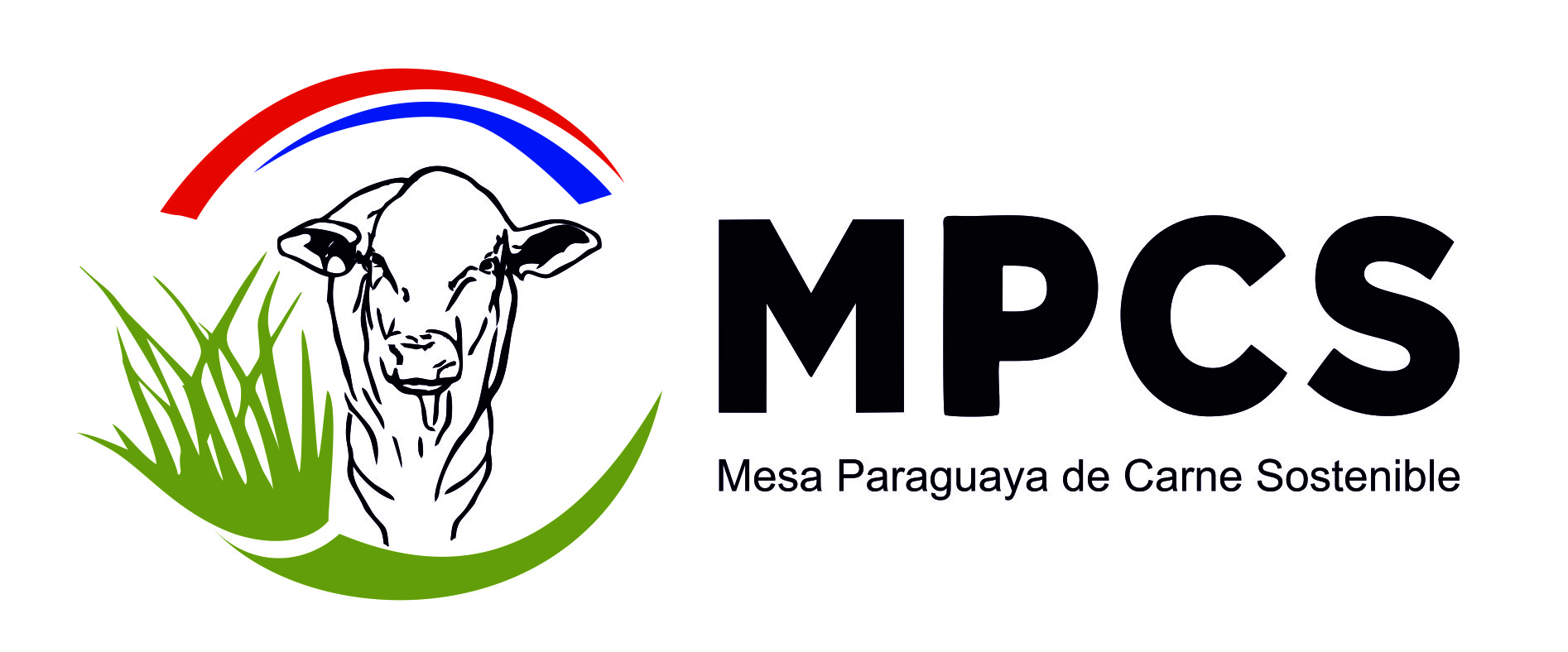 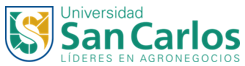 LA MISIÓN
Define el objetivo que distingue una empresa de otra e identifica el alcance de las operaciones de la empresa en términos de PRODUCTOS / SERVICIOS ofrecidos, y a que mercados.
Estrategia EmpresarialMisión
17
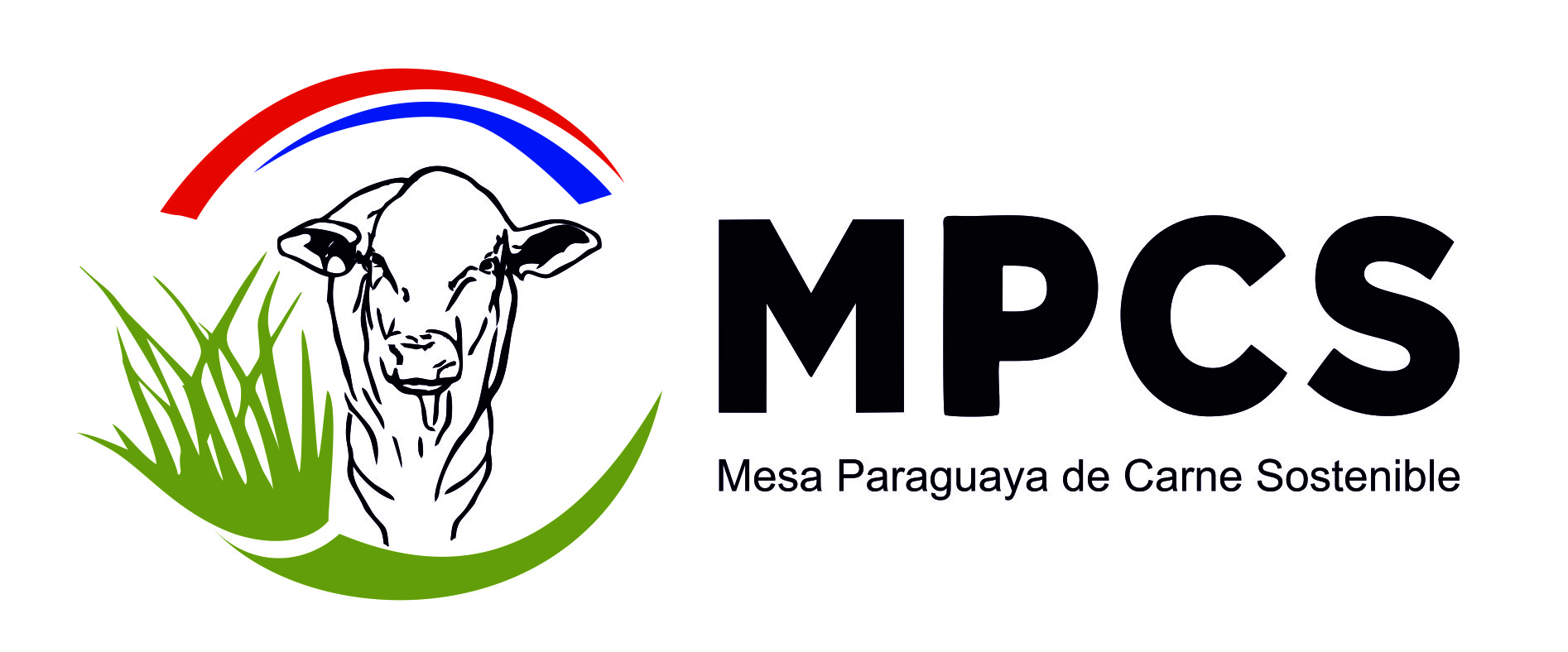 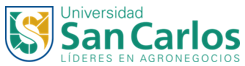 LA VISIÓNLa creación eficaz de la estrategia comienza  con una VISIÓN clara de la CONDICIÓN FINAL hacia la cual la empresa se dirige.
“Esta nación debería comprometerse a alcanzar la meta, antes de que termine esta década, de depositar un hombre en la Luna y hacerlo regresar salvo a la Tierra” 
			Presidente John F. Kennedy, 1.961.
“Llegar a ser la General Motors de la Industria del Tabaco”.
					Phillip Morris, a comienzos de los 60s cuando sólo tenía una participación del 10% y ocupaba el 6to. lugar en la industria.

Características deseables
Concisa
Coherente con la Misión y los Valores.
Verificable
Realizable
Inspirador
Estrategia EmpresarialVisión
18
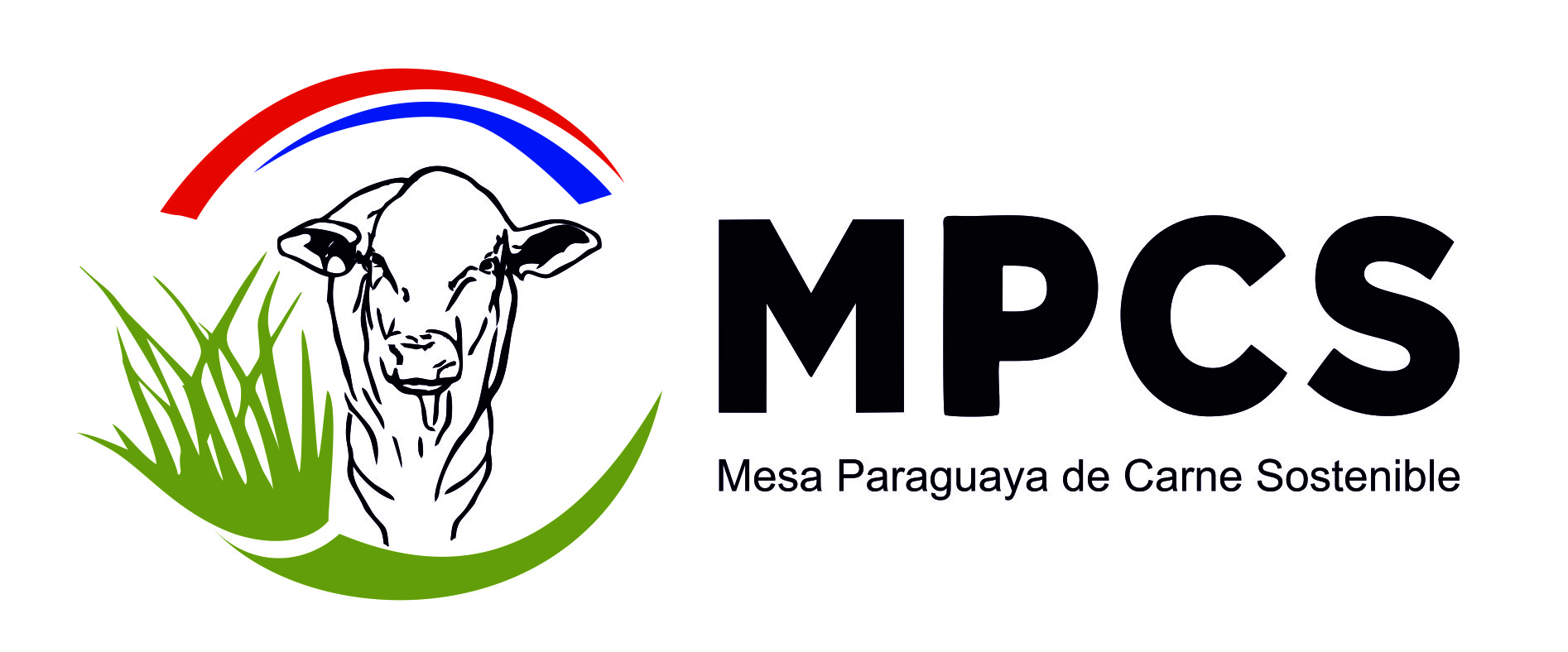 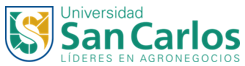 FASES DE LA PLANIFICACIÓN.
PROCESO DE TOMA DE DECISIONES.
PLANIFICACIÓN FÍSICA.
PRESUPUESTO.
Tipos de Presupuesto
Partes del Presupuesto
EGRESOS.
Inversiones
Capital Operativo
INGRESOS.
FLUJO DE INGRESOS Y EGRESOS.
EVALUACIÓN DE RESULTADOS.
Planificación y Determinación de Tamaño de la EmpresaÍndice
19
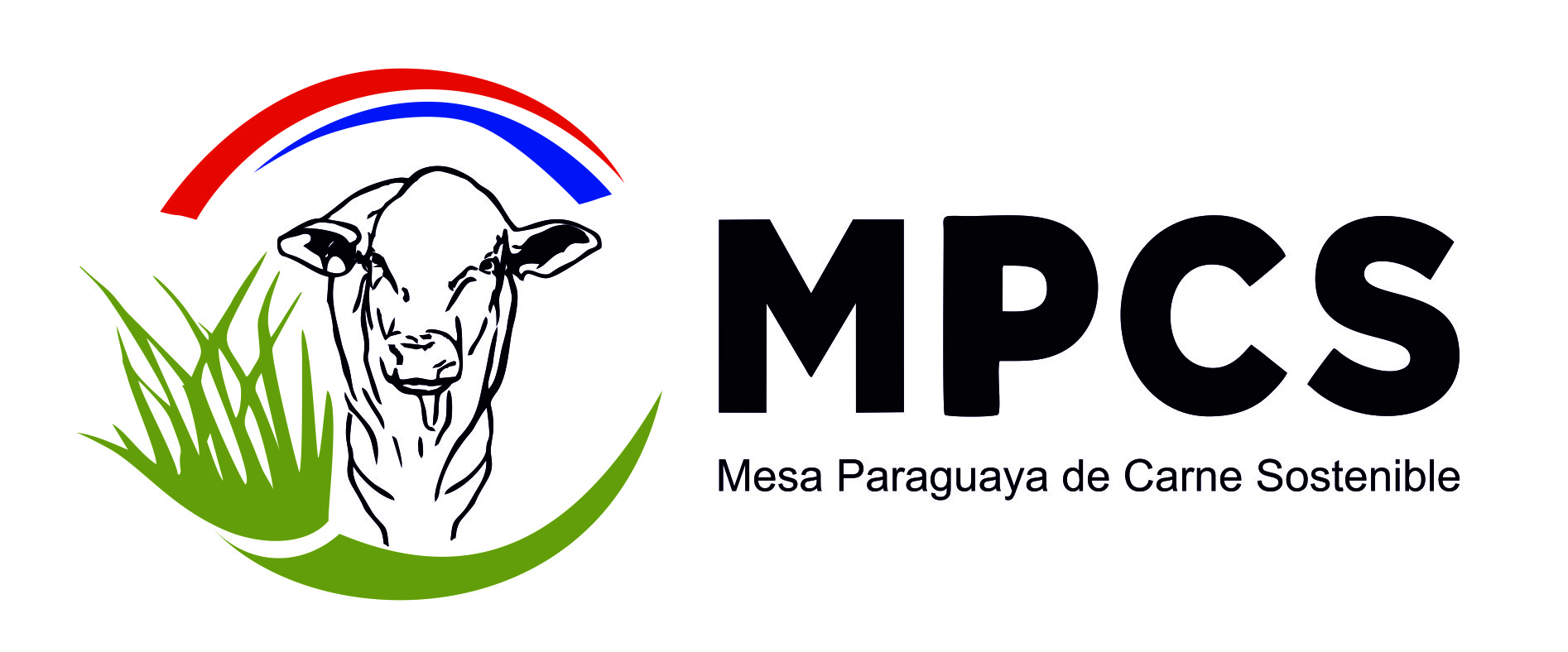 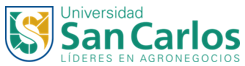 FASES DE LA PLANIFICACIÓN.
EVALUACIÓN de PLANES ALTERNATIVOS: actividades posibles.
Respetando disponibilidad y restricciones de recursos.
No conformarse con la primera alternativa; considerar alternativas.
Retorno o retribución.
Riesgo asumido.
Capacidad requerida.
Dedicación requerida.

TOMA de DECISIONES: optar por la mejor alternativa.

PLANES DE CONTINGENCIA !!

EJECUCIÓN: conforme a la planificación y la dinámica de cambios.
Planificación y Determinación de Tamaño de la EmpresaFases de la Planificación
20
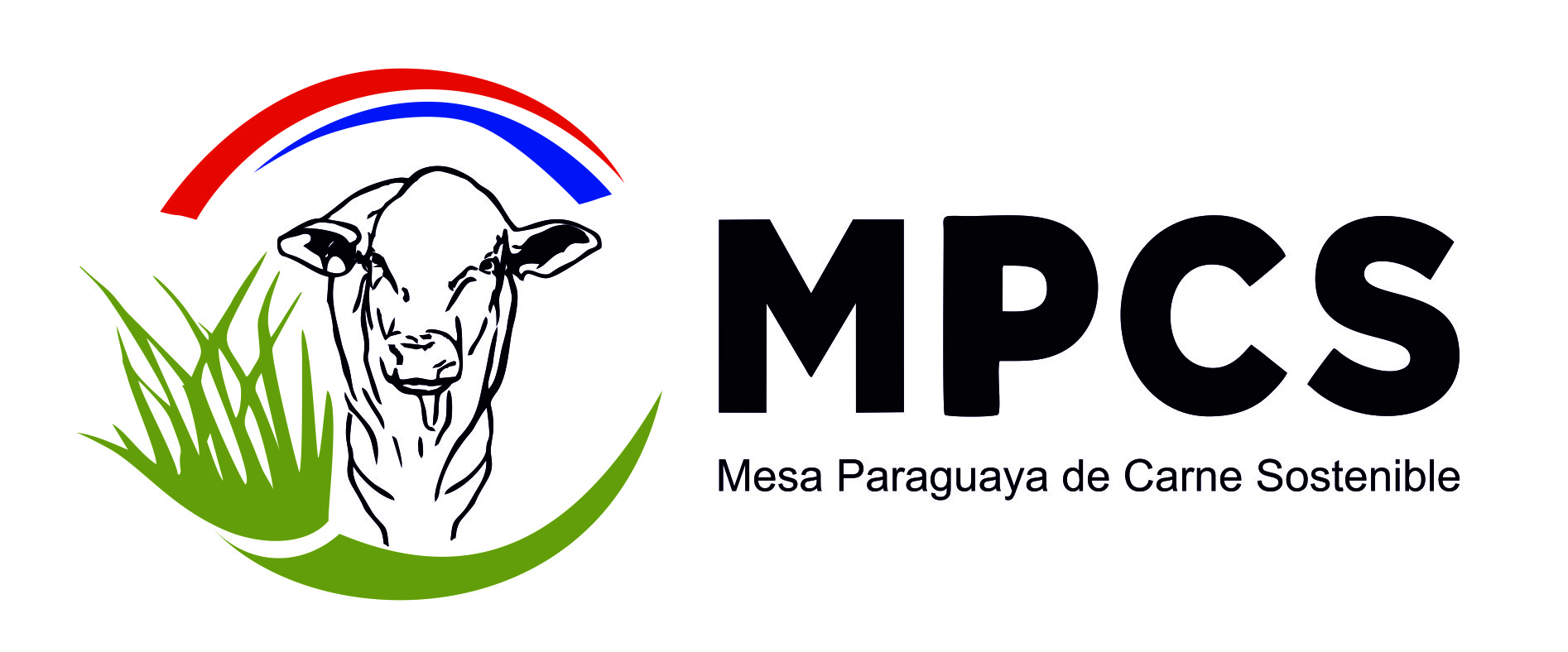 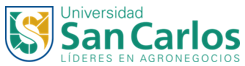 2. PROCESO DE TOMA DE DECISIONES.



Hay un conjunto de Recursos que se pueden utilizar.
Hay un proceso administrativo para tomar decisiones.
Hay uno o varios productos intermedios o de consumo final que se      pueden producir eficientemente con los recursos disponibles (seleccionar).
Hay que establecer el tamaño adecuado para los procesos y actividades (integración horizontal), y/o centralizar y coordinar el proceso de decisión (integración vertical).
El objetivo del administrador es determinar dónde, cómo, cuándo y cuáles decisiones aplicar para lograr la rentabilidad.
La Empresa Agropecuaria es una unidad de decisiones que combina Recursos Naturales, (tierra, agua, clima, etc.), Humanos, Capital, Conocimiento (tecnología) e Información para destinarlos a la producción de bienes de origen animal, vegetal y/o la transformación de los mismos en bienes intermedios o de consumo final para un mercado determinado  y dentro de una operación rentable.
Planificación y Determinación de Tamaño de la EmpresaProceso de Toma de Decisiones
21
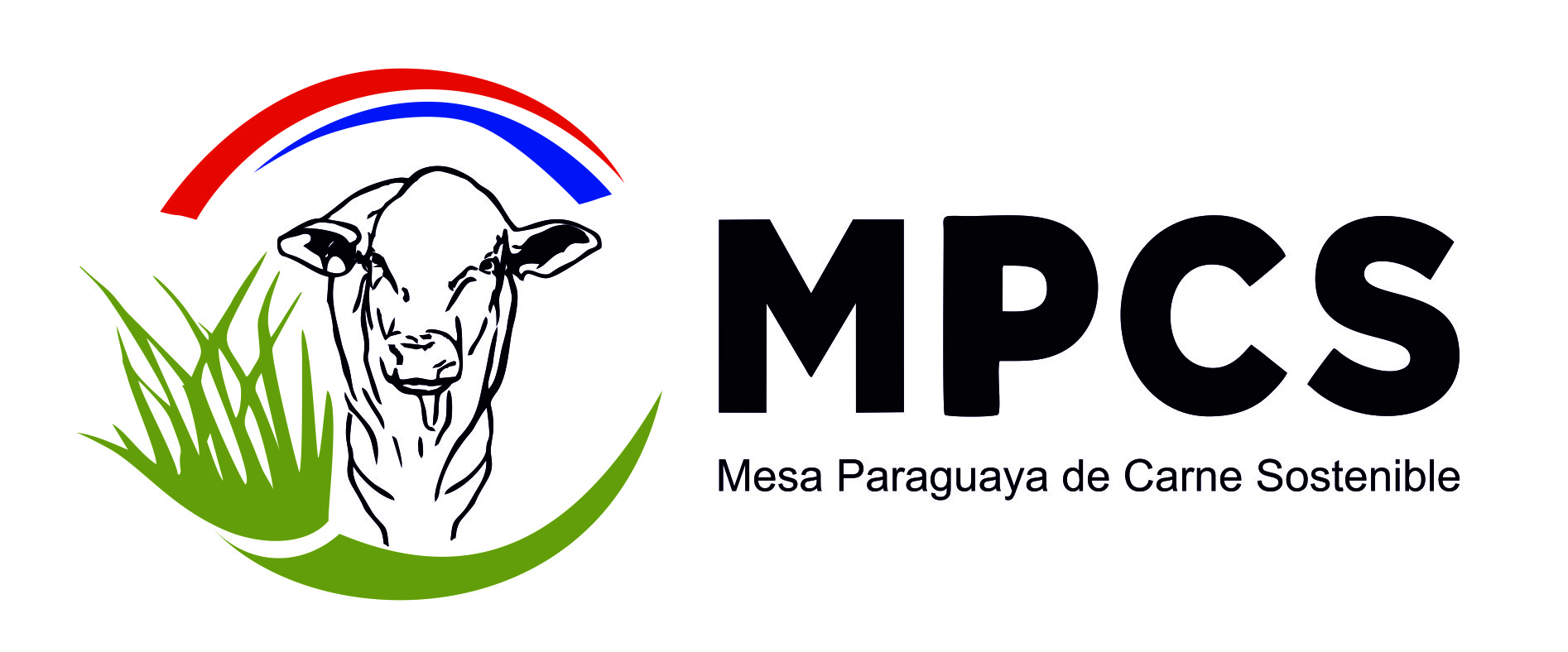 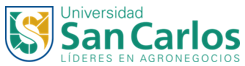 Factores a Considerar:
AMBIENTE O ENTORNO DE LA EMPRESA AGROPECUARIA:




AMBIENTE O ENTORNO DE RIESGO E INCERTIDUMBRE

Entorno físico y biológico: tierra, agua, aire luz, clima, suelo y sus nutrientes,  vegetales, y animales (Biodiversidad).
Entorno económico: conformado por aspectos macroeconómicos como el sistema económico adoptado, procesos de integración, política de precios.
Entorno social: organización social, características etarias, técnicas y culturales de la sociedad, relaciones obrero – patronales. 
Entorno institucional: conformado por  organismos del Estado y del sector privado; incluye la seguridad jurídica y la formalización de las actividades.
Entorno tecnológico: situación tecnológica y científica en general.
Entorno educacional: centros educativos y de formación profesional.
competidores
 consumidores
 proveedores
 gobierno
están fuera del negocio 
 fuera del control del administrador
 interactúan  en el ambiente
 puede afectar resultados empresariales
Planificación y Determinación de Tamaño de la EmpresaProceso de Toma de Decisiones
22
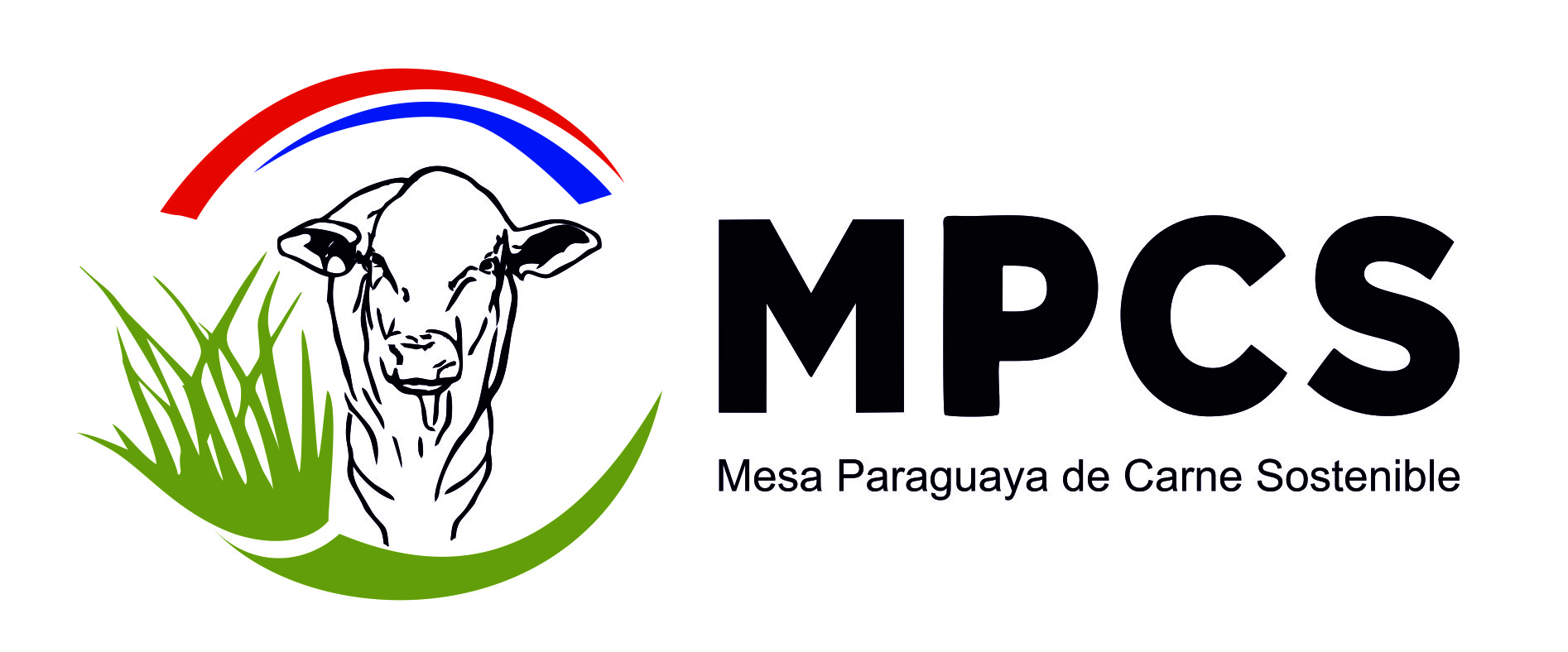 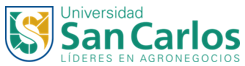 Factores a Considerar:
Secuencia de actividades tendientes a  asignar la aplicación de los recursos escasos, limitados, limitantes y de uso alternativo en los procesos productivos de la empresa agroganadera, con el fin de lograr los objetivos propuestos.
Planificación y Determinación de Tamaño de la EmpresaProceso de Toma de Decisiones
La “Toma de Decisiones” es inherente a toda Administración, y se da en todas las estructuras de la empresa. Decidir implica llegar a una conclusión y determinar un curso de acción apropiado.
Distribución de los escasos recursos entre las diversas alternativas.
Decidir bien es decidir con acierto, aunque el acierto no puede decidirse:  es  posterior  a  la  decisión  y consecuencia de ella.
ASUMIR EL RIESGO
23
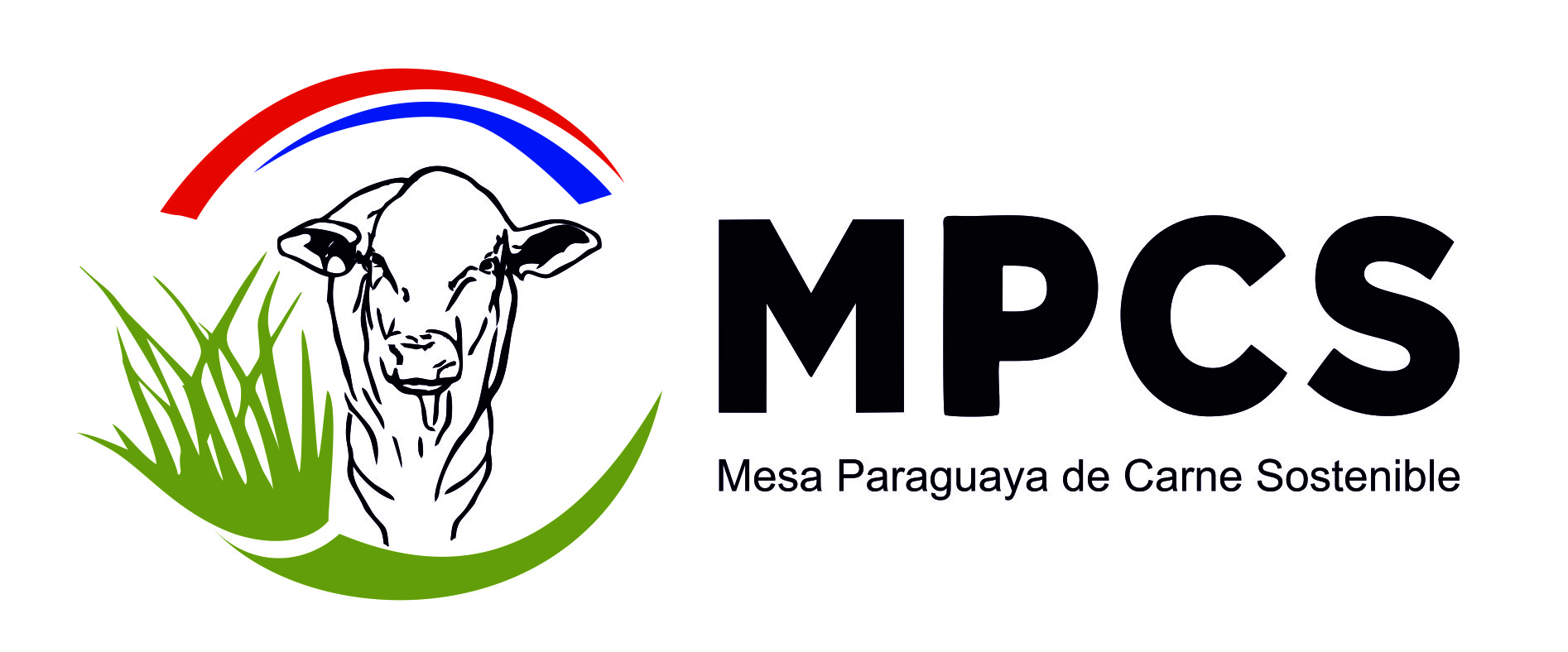 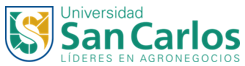 Etapas:
Determinación del problema
Situaciones que genera el problema o el tema a tratar

Clasificación y descripción del problema
Ordenar y describir el problema en su relación causa – efecto

Análisis de la relación causa – efecto
Diagnóstico en base a las variables que causan los efectos

Definiciones de alternativas de solución
Desarrollar las posibilidades de solución

Valoración de las diferentes alternativas
Selección  de la considerada mejor solución 

Programación y ejecución de actividades
Aplicar los recursos requeridos para implementar la solución

Evaluación  de los resultados
Confrontar con decisiones anteriores y considerar para las futuras
Planificación y Determinación de Tamaño de la EmpresaProceso de Toma de Decisiones
24
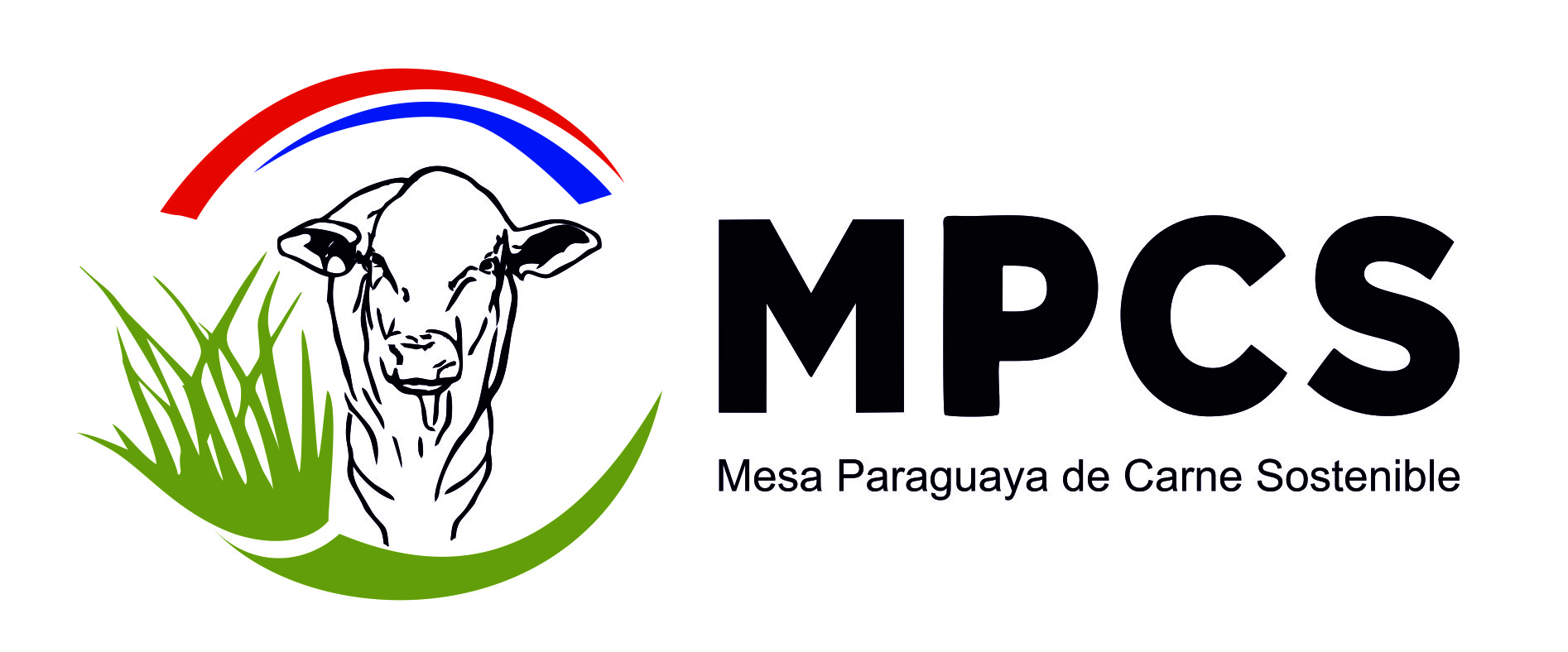 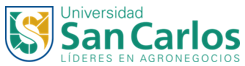 Actividades:
Actividad intelectual:  análisis y búsqueda de los factores para basar la decisión.
Actividad creadora:  desarrollar cursos de acción, proponer innovaciones.
Actividad de selección:  escoger un Curso de Acción.

Condiciones para “Tomar Decisiones”
Estar decidido a correr el riesgo
Estar dispuesto a asumir la responsabilidad de las decisiones
Tener “Visión de Futuro”
Estar dispuesto a realizar acciones concurrentes y correctivas

CRITERIOS QUE INFLUYEN EN EL ADMINISTRADOR (Tomador de Decisiones)
Operacional o Técnico; relacionado a las características del proceso productivo
Empírico; hechos ocurridos o la experiencia propia
Comportamiento Humano; relaciones humanas, trabajo en equipo.
Teoría de las Decisiones; líder que recibe, almacena, procesa y difunde la información dentro de la empresa
Planificación y Determinación de Tamaño de la EmpresaProceso de Toma de Decisiones
25
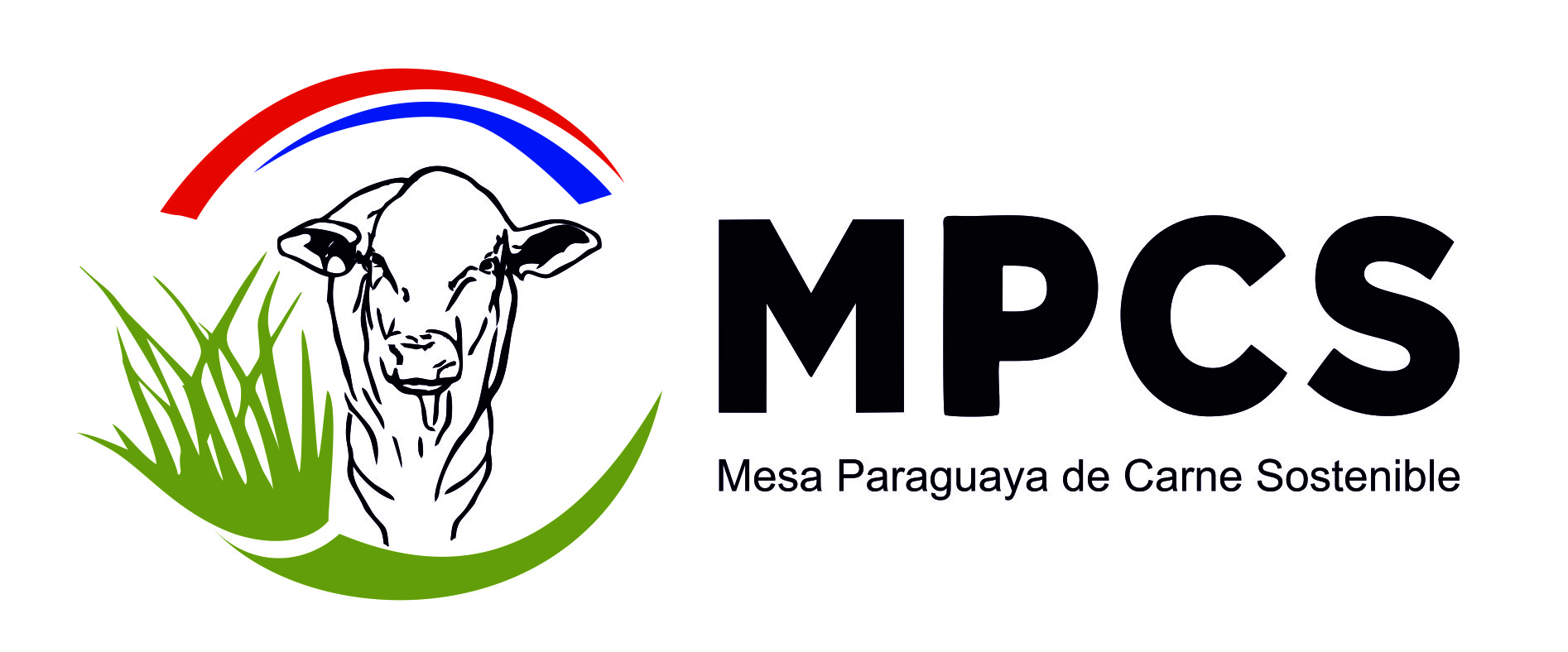 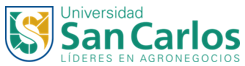 BASES PARA LA TOMA DE DECISIONES
NO CUANTITATIVAS O NO MATEMÁTICAS:

Intuición: corazonadas o percepciones internas; subjetivas.
es rápida pero puede ser incorrecta.

Hechos: percepción objetiva de los acontecimientos que se dan.
“sano juicio”.

Experiencia: capacidad de analizar y discriminar los hechos pasados /vividos.
no se puede “transmitir” ni adelantar.

Opiniones: consideraciones de otras personas u cuerpos colegiados.
criterios técnicos o especializados.
Planificación y Determinación de Tamaño de la EmpresaProceso de Toma de Decisiones
26
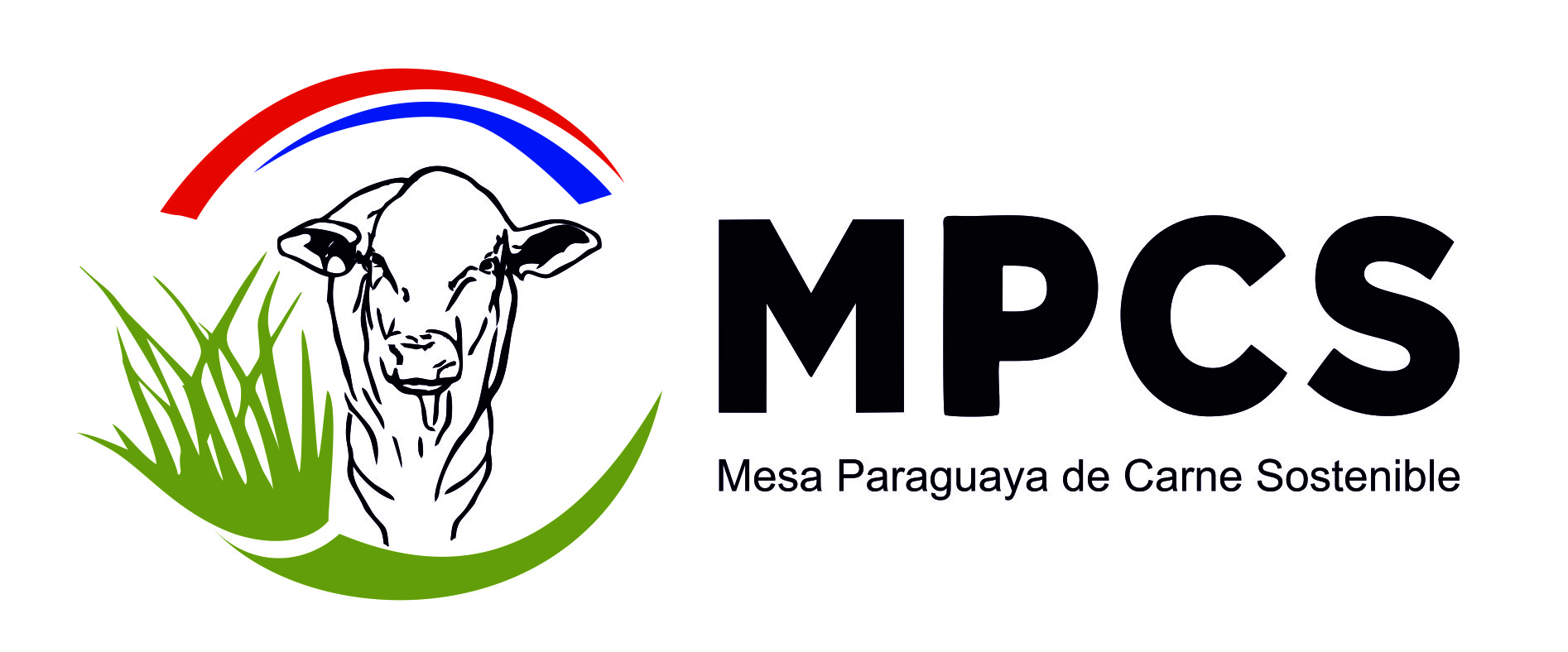 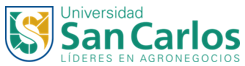 TIPOS DE DECISIONES según Áreas:

PRODUCCIÓN:

qué producir?
Convencional o Diferenciado?
Especialización o Diversificación?

dónde producir?
Proximidad del Mercado Consumidor o Proveedor?
Que Entorno?

cuanto producir?
Definir Demanda y/o Disponibilidad de Recursos!

qué combinación de insumos o productos?
Encontrar Niveles Óptimos!
Planificación y Determinación de Tamaño de la EmpresaProceso de Toma de Decisiones
27
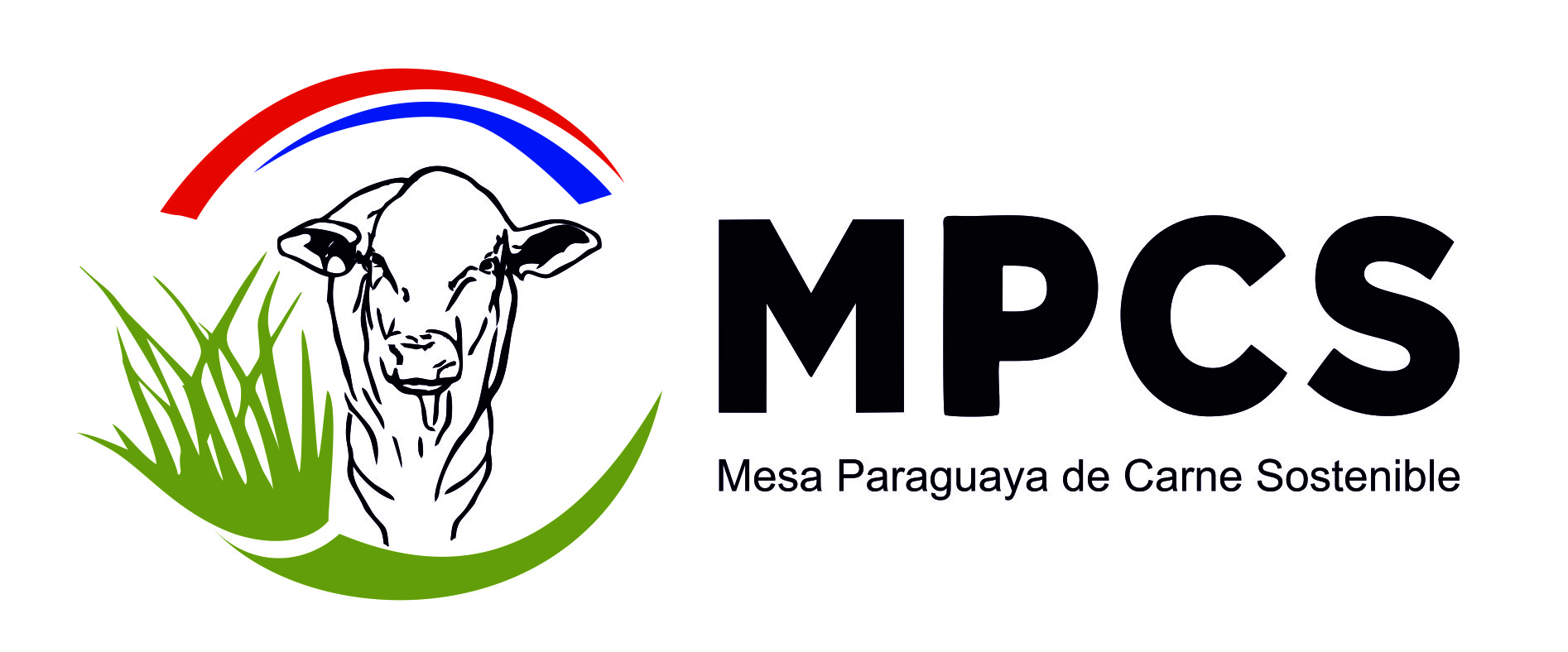 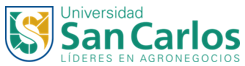 TIPOS DE DECISIONES según Áreas:

Gestión de Cadenas













          COMMODITIES	                              P.  CERTIFICADOS
Planificación y Determinación de Tamaño de la EmpresaProceso de Toma de Decisiones
COMPETITIVIDAD  de  la  EMPRESA  AGROPECUARIA
ESTRATEGIAS
Por DIFERENCIACIÓN

mejora continúa  de la CALIDAD.
Por medio de los COSTOS

aumento de la productividad FÍSICA y ECONÓMICA.
28
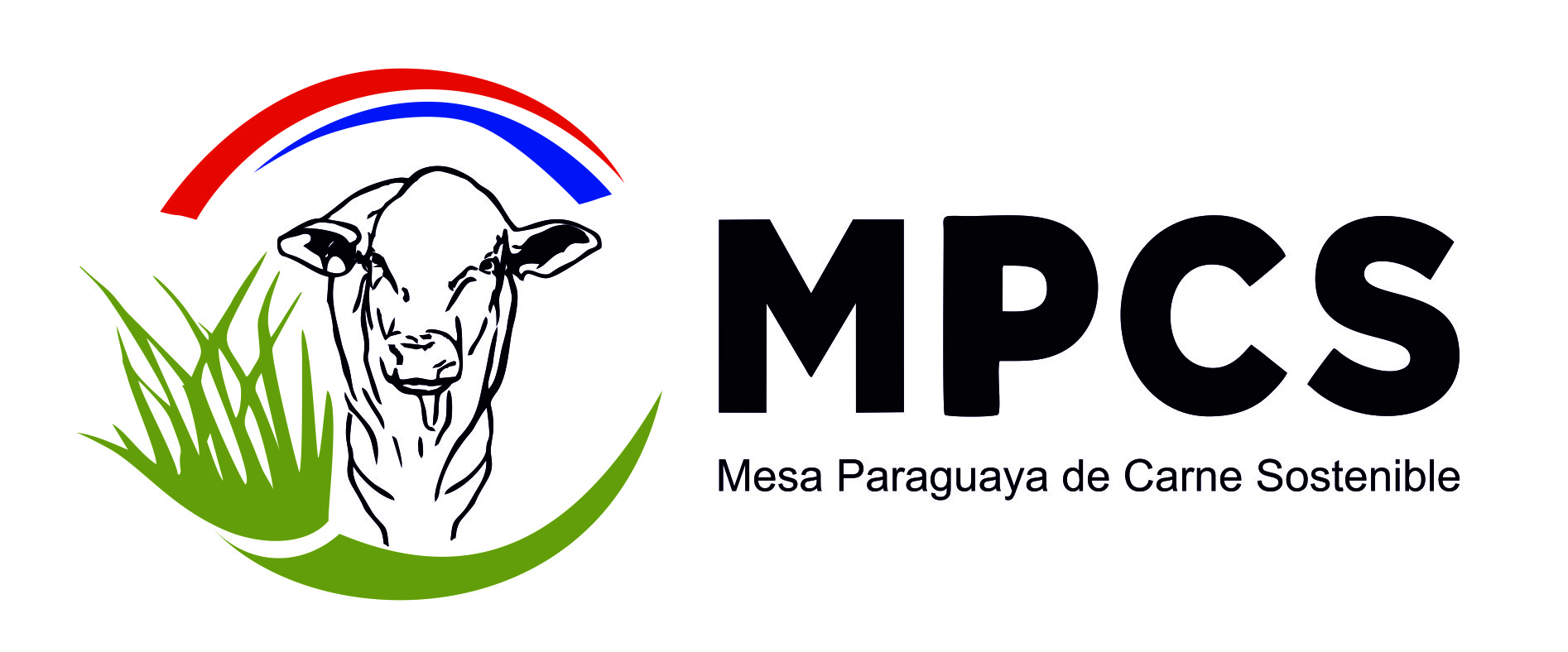 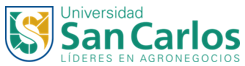 TIPOS DE DECISIONES según Áreas:

Gestión de Cadenas



con alto nivel de INDIFERENCIACIÓN

Bienes de tipo STANDARD.

El PRECIO es fijado por la Ley de la Oferta y la Demanda.

Decisión de compra por parte del consumidor  se basa en el PRECIO.

Tiende a la producción de escala.
Planificación y Determinación de Tamaño de la EmpresaProceso de Toma de Decisiones
COMMODITIES  (productos convencionales)
29
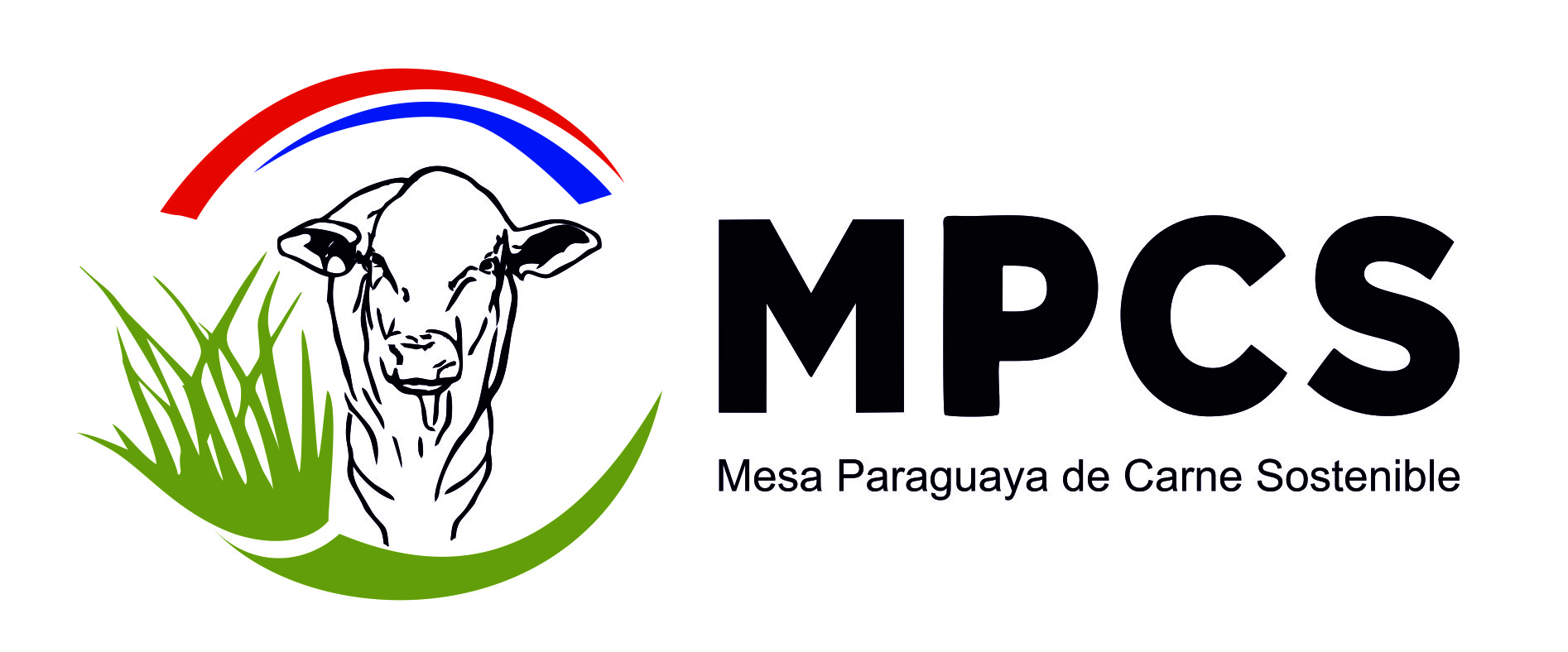 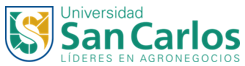 TIPOS DE DECISIONES según Áreas:

Gestión de Cadenas



Características del mercado de commodities.

Productos y servicios comparables.

Consumidor “confía” en la calidad del producto.

Varios oferentes del producto o servicio.

Productos fácilmente intercambiables (se los puede usar como reserva de valor).
Planificación y Determinación de Tamaño de la EmpresaProceso de Toma de Decisiones
COMMODITIES  (productos convencionales)
30
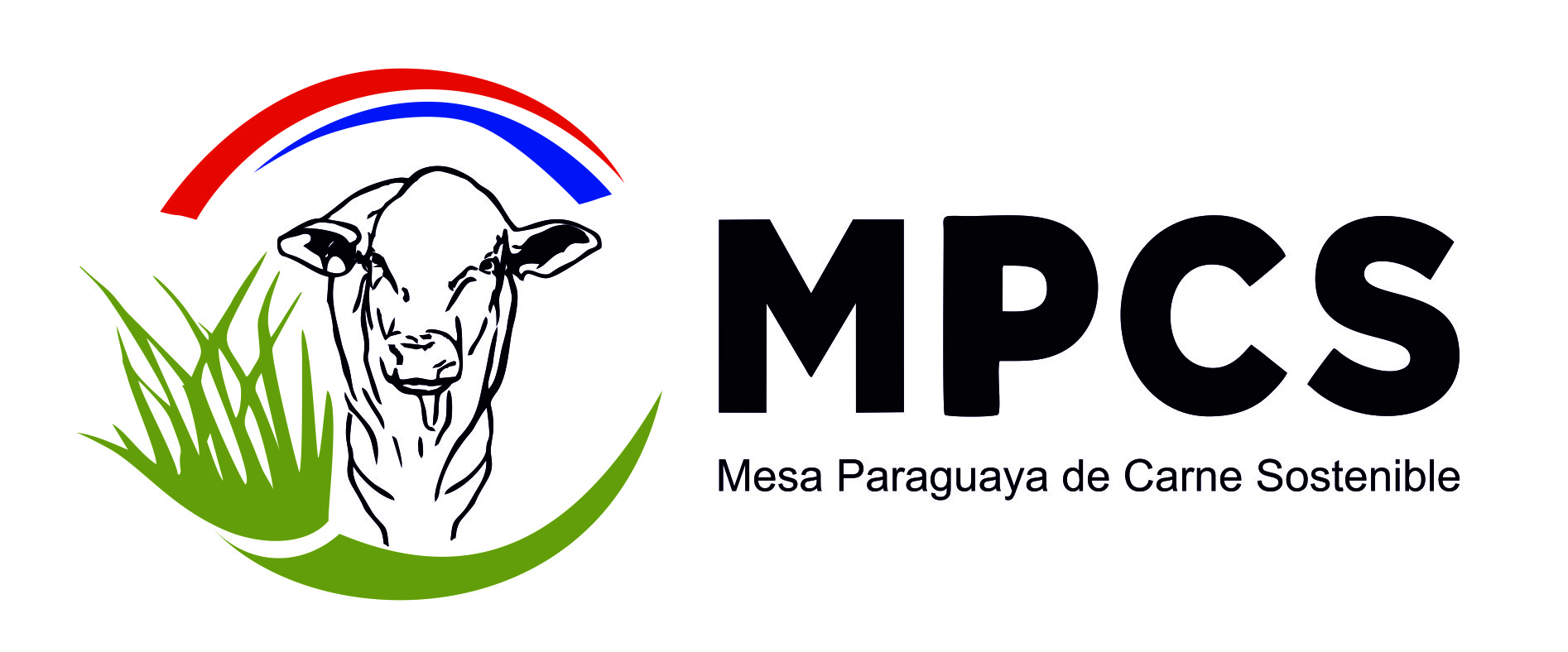 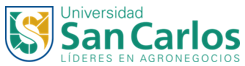 TIPOS DE DECISIONES según Áreas:

Gestión de Cadenas



con IDENTIDAD PROPIA.

mayores COSTOS de elaboración.

 ciclos de VIDA menor.

 pretende no sólo satisfacer una NECESIDAD, sino además llenar un GUSTO  y convertirse en DELEITE.

 por tanto tiene mayor VALOR AGREGADO.
Planificación y Determinación de Tamaño de la EmpresaProceso de Toma de Decisiones
Productos DIFERENCIADOS
31
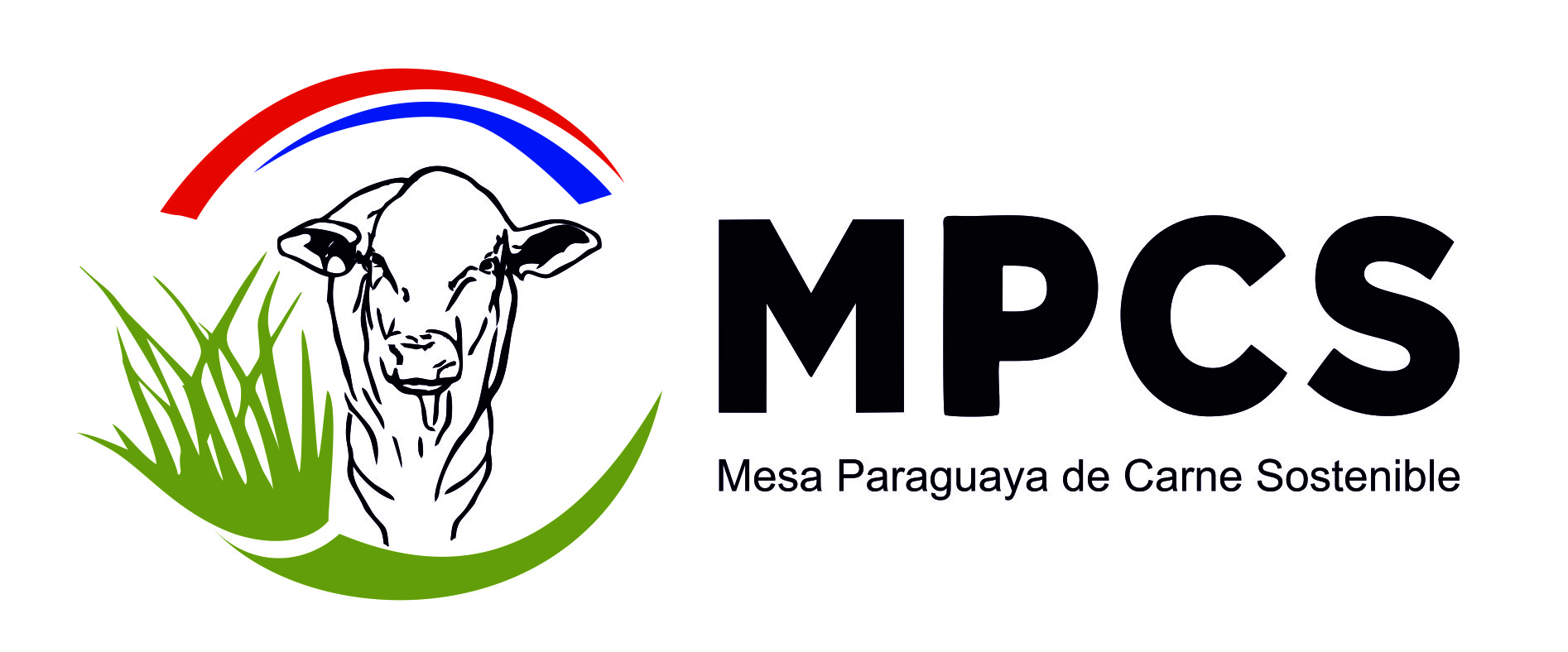 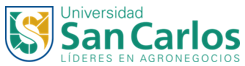 TIPOS DE DECISIONES según Áreas:

Gestión de Cadenas



características del Mercado.

Consumidores específicos - “Nichos de Mercado”.

 Precio DIFERENCIADO (mayores).

 Requiere CERTIFICACIÓN del PROCESO PRODUCTIVO (información y certeza de las características del producto).

Asociado a proyección de IMAGEN.
Planificación y Determinación de Tamaño de la EmpresaProceso de Toma de Decisiones
Productos DIFERENCIADOS
32
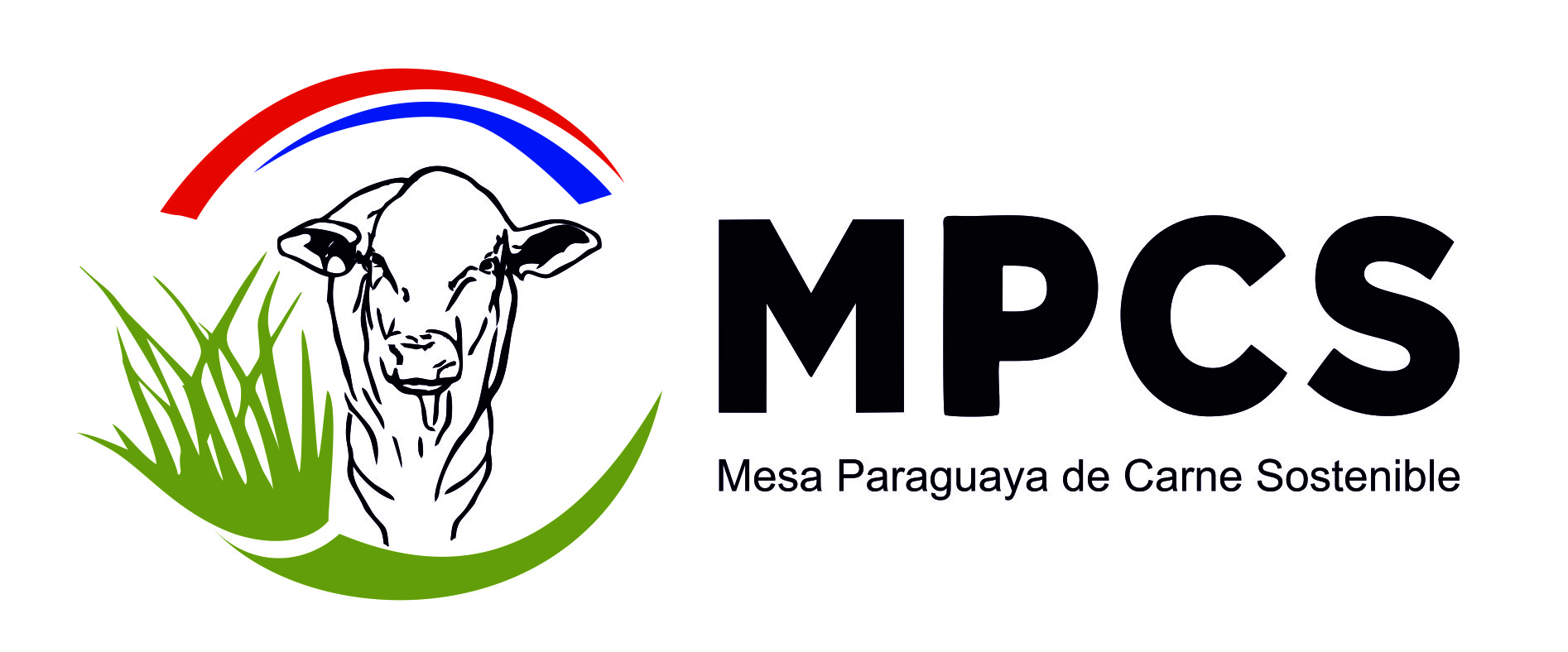 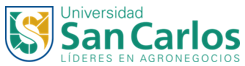 TIPOS DE DECISIONES según Áreas:

Gestión de Cadenas



Incluye
Proveedores de insumos críticos.
Proveedores de infraestructura especializada.
Fabricantes de productos complementarios.
Centros de capacitación e  investigación.

Efectos
Dinamización de las actividades.
Mejor satisfacción de las necesidades.
Polos de innovación (por competencia o cooperación).
Planificación y Determinación de Tamaño de la EmpresaProceso de Toma de Decisiones
Los CLUSTER  (“racimo”)
33
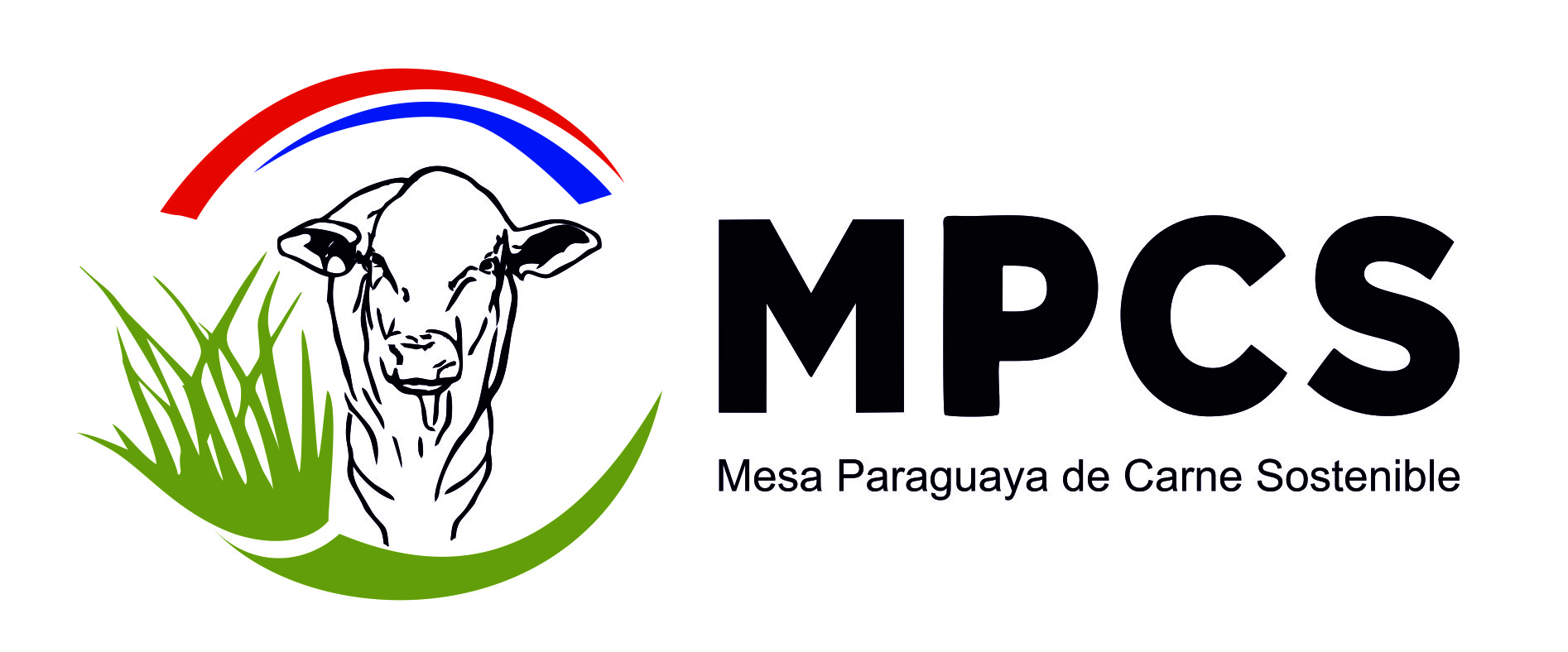 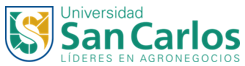 TIPOS DE DECISIONES según Áreas:

FINANZAS:

Capital de Inversión u Operativo?
Comprar o Arrendar?

Fuente de Financiación
Propia o Ajena (préstamo)?

cómo estructurar el Capital?
Definir Aportes de Socios  y/o Liquidez!

cuál va a ser el Flujo de Fondos y de Caja?
Momento, forma y monto de ingresos y Egresos!

cómo Registrar?
Definir Sistemas Contables y de Control!
Planificación y Determinación de Tamaño de la EmpresaProceso de Toma de Decisiones
34
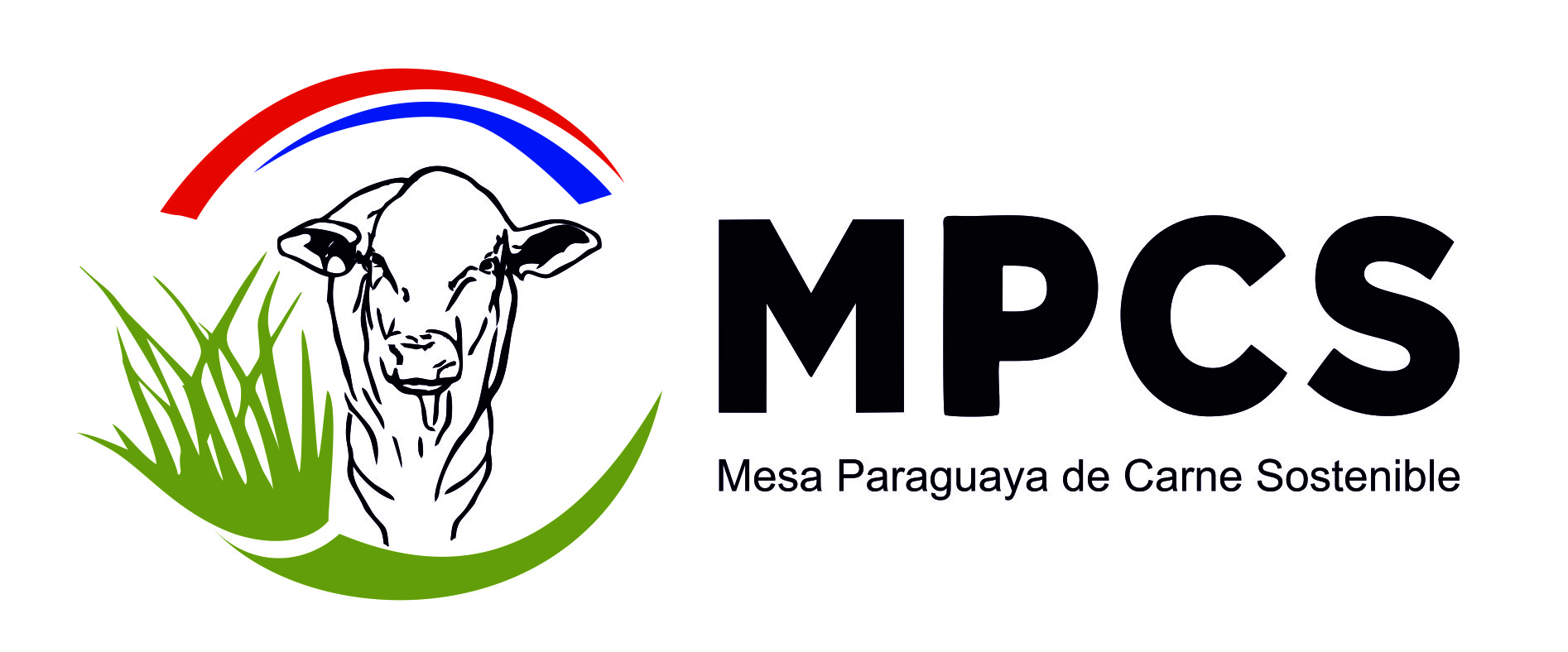 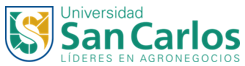 TIPOS DE DECISIONES según Áreas:

COMERCIALIZACIÓN:

cómo, dónde y cuándo comprar  insumos?
Contado, a  Crédito?
Directa, con Intermediación?

cómo, dónde y cuándo vender  productos?
Contado , a  Crédito?
Directa, con Intermediación?
Nicho de mercado o indiferenciado?

a qué Precio?
cuál es nuestra Estructura de Costo?
Cuál es nuestra Posición en el Mercado?
Cuál es el precio de la Competencia?
Cuál es nuestra Expectativa de Ganancia?
Planificación y Determinación de Tamaño de la EmpresaProceso de Toma de Decisiones
35
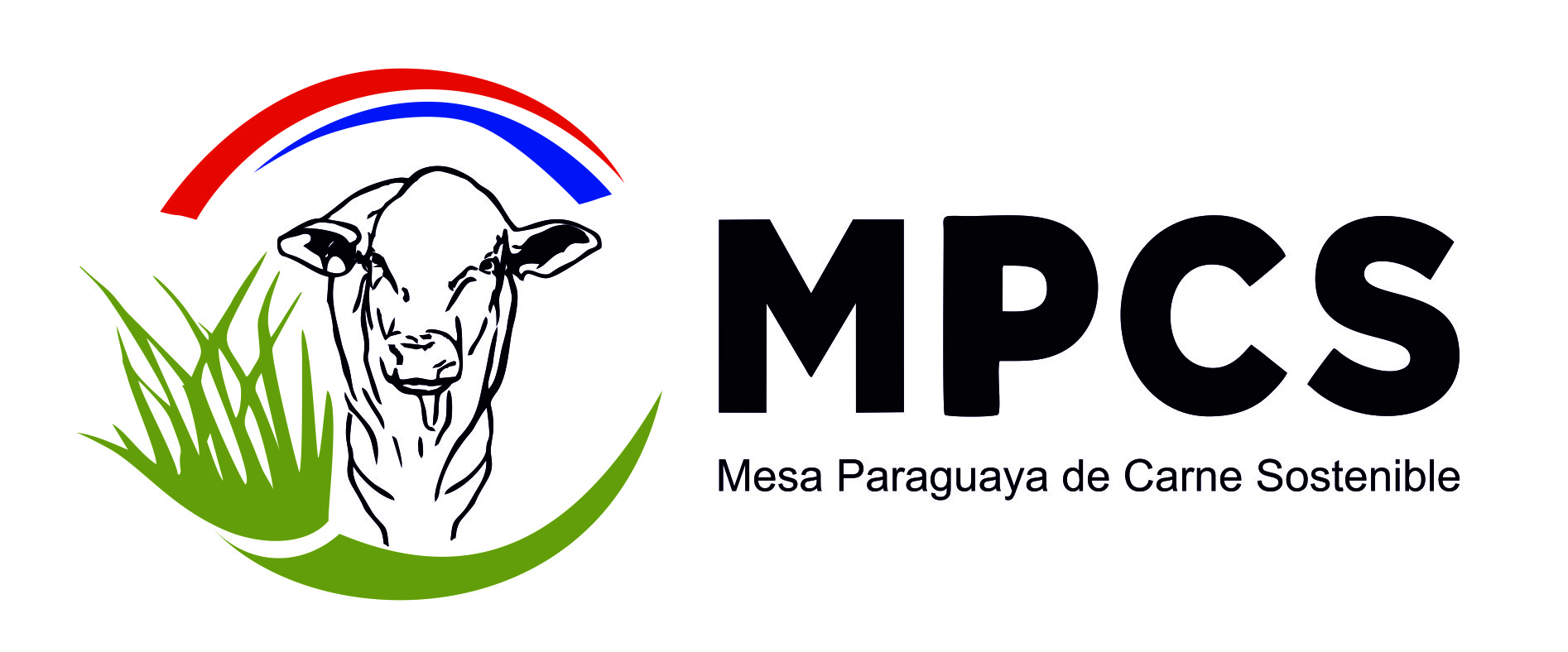 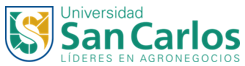 TIPOS DE DECISIONES según Áreas:

PERSONAL:

cómo administrar el Recurso Humano?
Planificar
Reclutar
Seleccionar
Orientar
Motivar
Evaluar
Capacitar
Desarrollar
Promover
Incentivar
Degradar

Cómo usar eficientemente el Capital Humano?
cuál es la  Estructura de Organización adecuada?
Planificación y Determinación de Tamaño de la EmpresaProceso de Toma de Decisiones
36
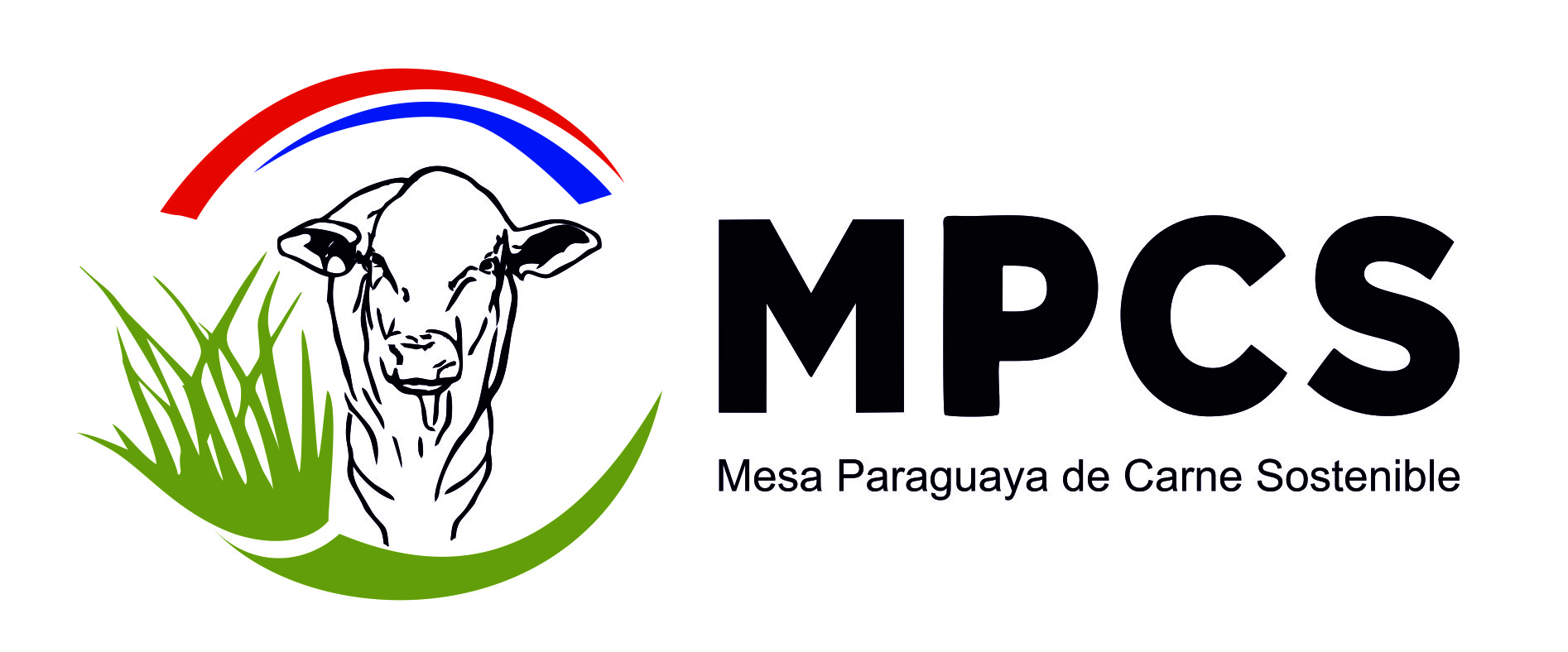 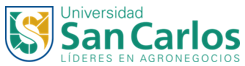 DECISIONES ESTRATÉGICAS CLAVES
Producción.
Crecimiento / Retracción.
Mercadeo y Posición en Canales Comerciales.
Estructura Organizacional y Financiera.
Responsabilidad Social.
Personal.
Planificación y Determinación de Tamaño de la EmpresaProceso de Toma de Decisiones
37
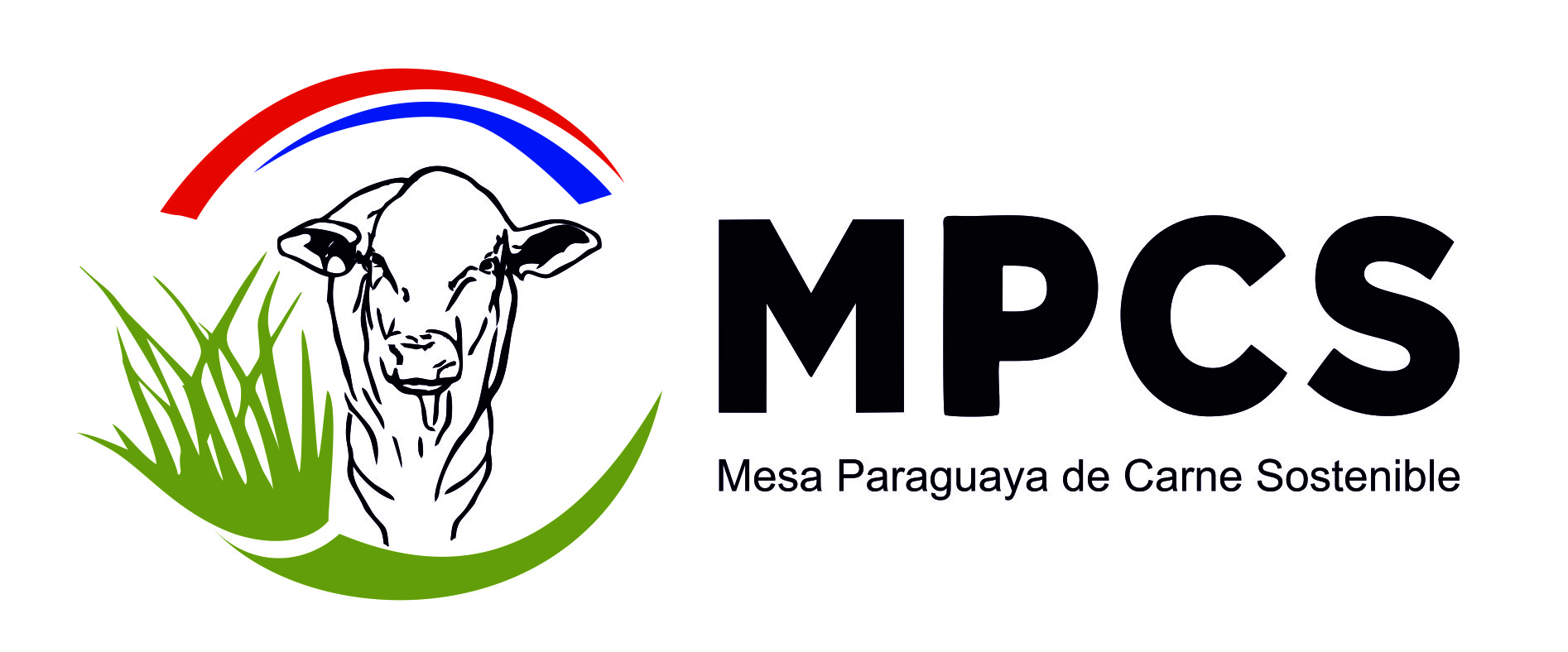 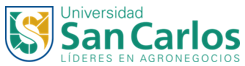 DECISIONES ESTRATÉGICAS
Mix de productos (DIVERSIFICACIÓN) o ESPECIALIZACIÓN.
Contratos con PROVEEDORES y CLIENTES (Relaciones de largo plazo): vínculos comerciales.
Integración HORIZONTAL.
Integración VERTICAL.
ESTRUCTURA DEL NEGOCIO (contratos de capitalización, estructuras societarias, Joint Ventures, etc.).
Otras decisiones?
Planificación y Determinación de Tamaño de la EmpresaProceso de Toma de Decisiones
38
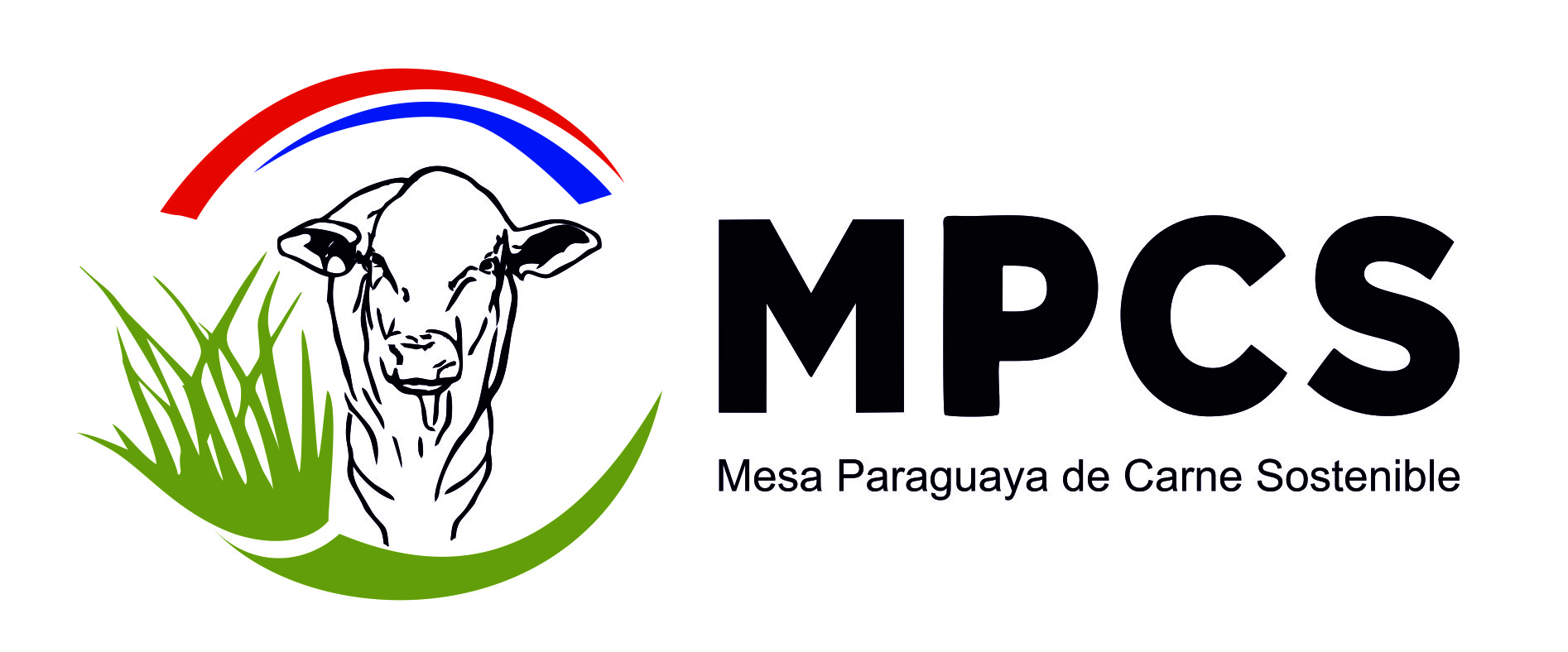 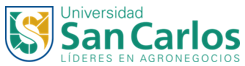 Liderazgo de Costos
Eficiencia operacional.
De minimizar los costos de producción, u optimizarlos.
“Hacer las cosas correctamente” 

Estrategia
Hacer correctamente.		                                                  (cómo: eficiencia operativa) 
Las cosas correctas. 	                                                                       (qué: sustentabilidad; ventajas competitivas sustentables)
Planificación y Determinación de Tamaño de la EmpresaProceso de Toma de Decisiones
39
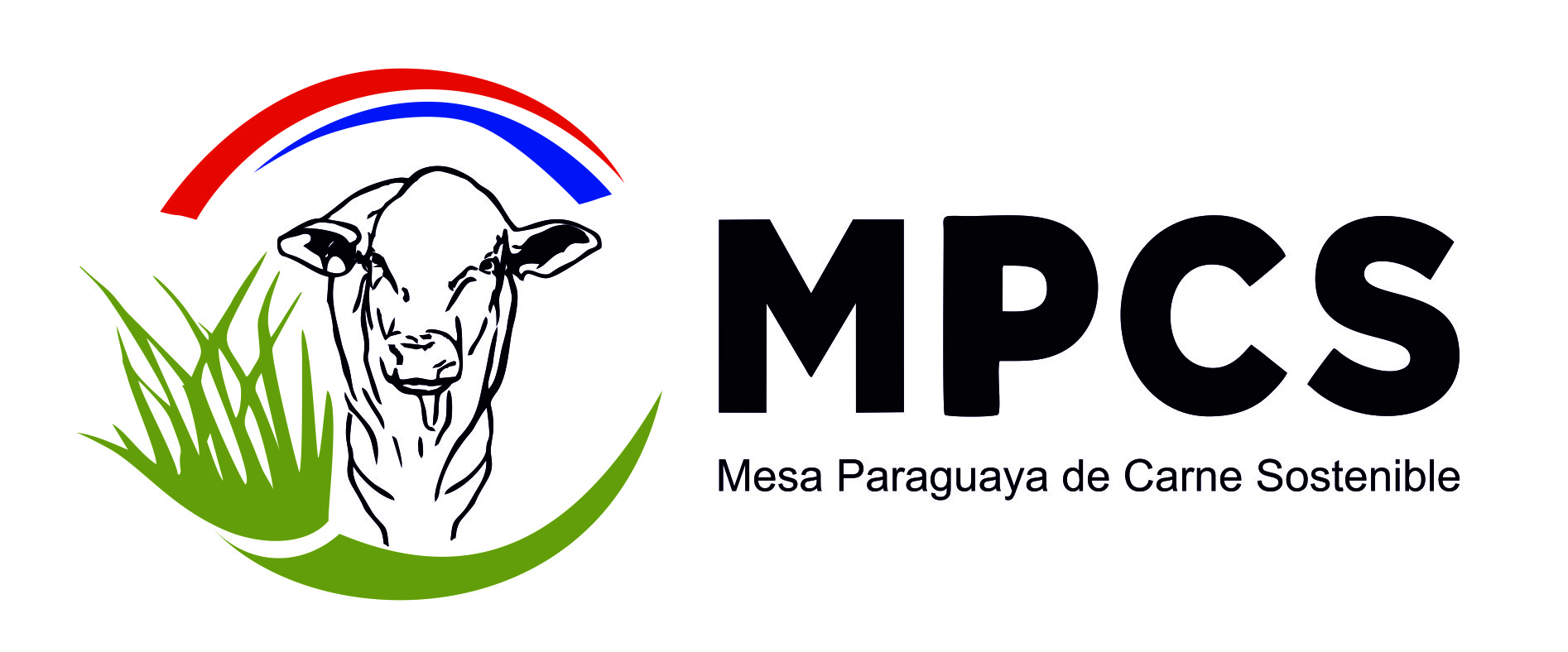 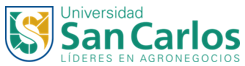 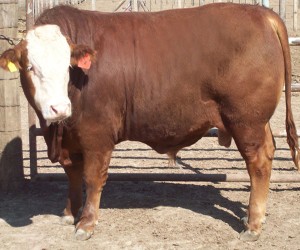 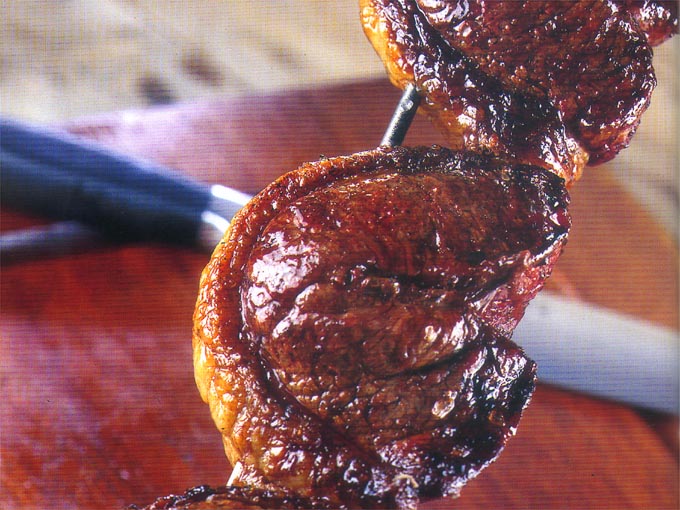 Diferenciación
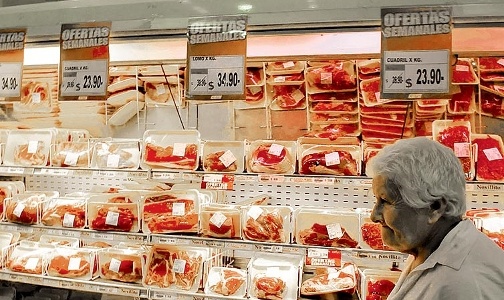 40
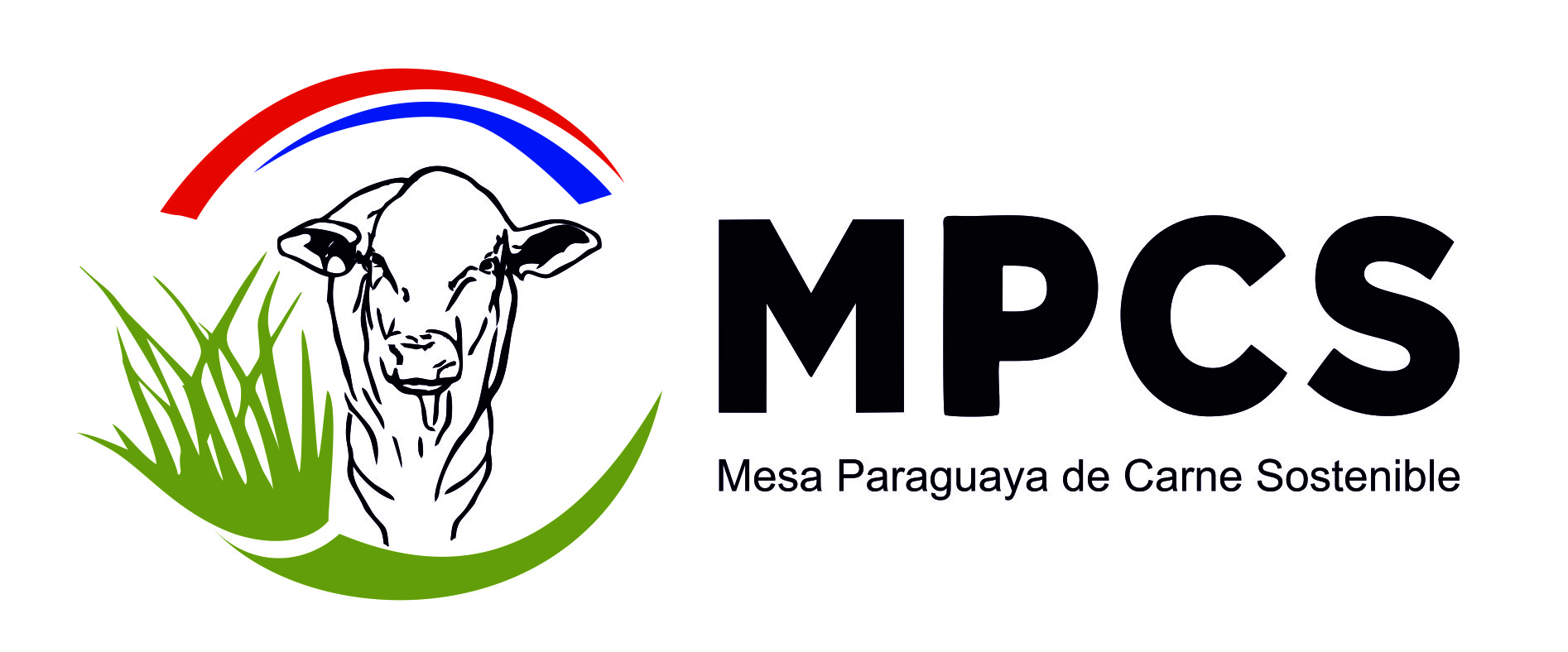 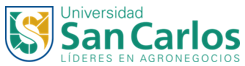 Proceso Productivo
Materias Primas,  Insumos, Servicios
Productos         Sub Productos           Servicios
Proceso                      de                    Producción
INPUT
OUTPUT
Productividad
Output/Input
Tecnología de Insumos
Tecnología de Procesos
Coeficientes Técnicos
41
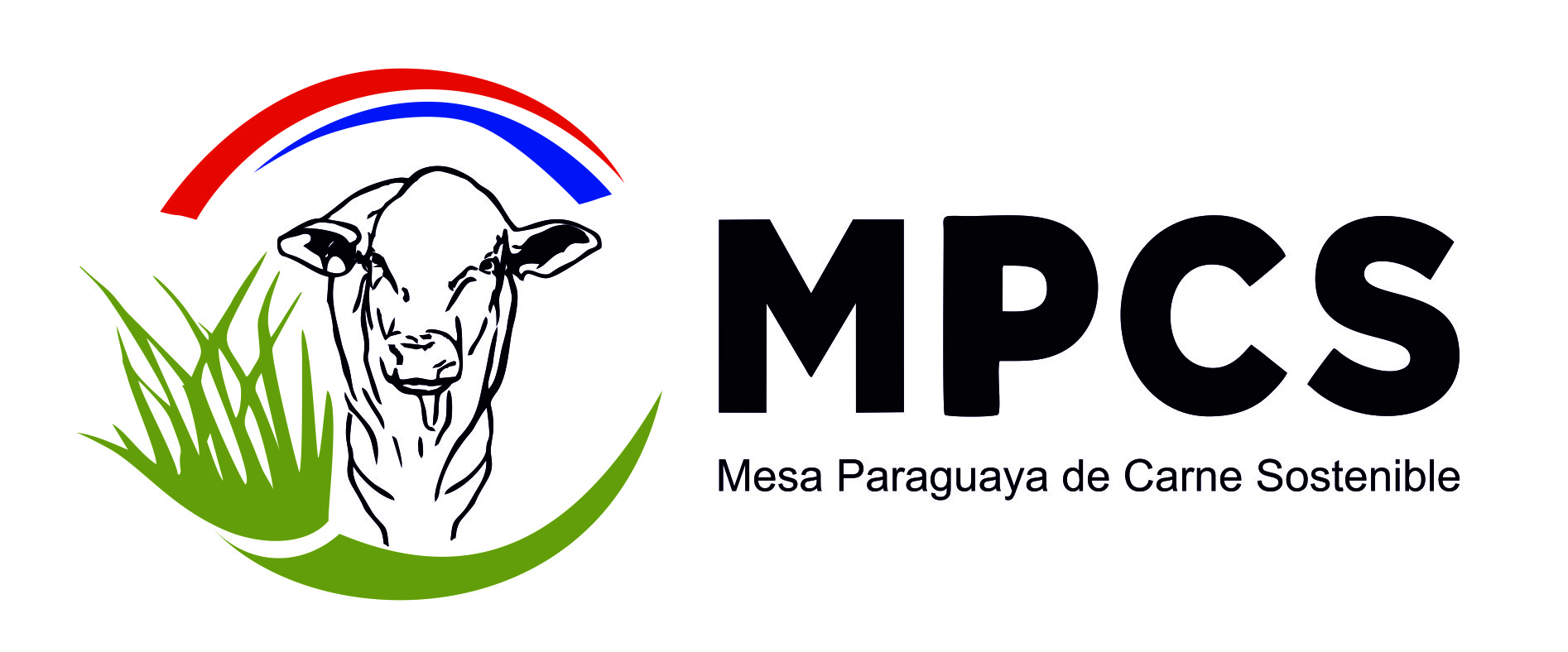 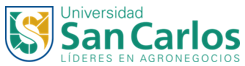 FÍSICO; conforme a la dimensión o cantidad de recursos (principalmente naturales) disponibles.
ECONÓMICO; relacionado al Capital Financiero aplicado, ya sea de Inversión u Operativo.
SOCIAL; en función al impacto sobre la sociedad en su conjunto, por la Cantidad de Recursos Humanos que incorpora directa e indirectamente.
TECNOLÓGICO: por la Tecnología implementada, tanto de Insumos como de Procesos.  
FINANCIERO-COMERCIAL; por la Clientela y/o Facturación, así como el acceso a Mercados.
Planificación y Determinación de Tamaño de la EmpresaCriterios para determinar tamaño
42
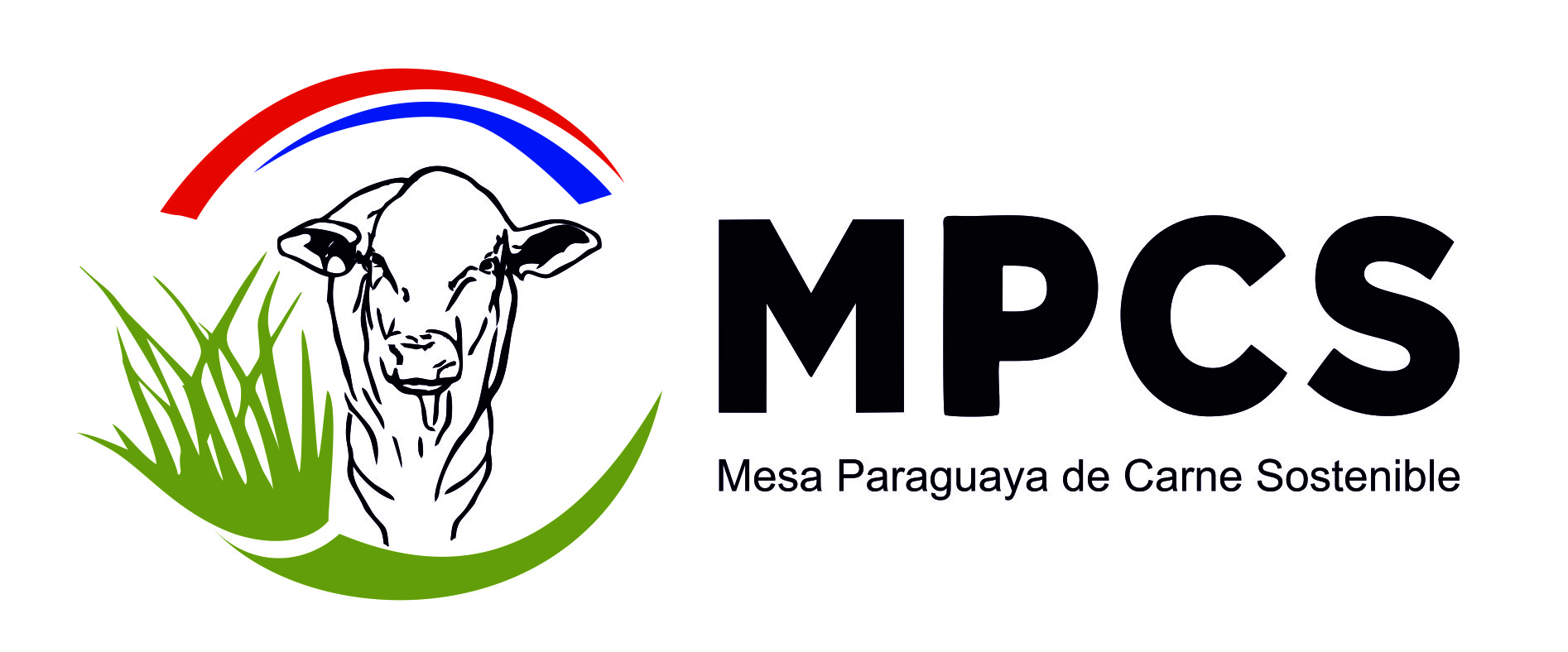 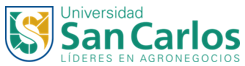 3. PLANIFICACIÓN FÍSICA
Consiste en la DIAGRAMACIÓN de las actividades del PROCESO PRODUCTIVO desde el punto de vista cuántico, tanto  de los resultados estimados como de los insumos a requerir.
Para la PLANIFICACIÓN FÍSICA se considera:
LOCALIZACIÓN:  importa la Macrolocalización  (la ubicación geográfica importa por la Regionalización de la Producción –Principio de las Ventajas Comparativas– y por el Acceso a Mercado), y la Microlocalización (dentro de la propiedad considerando aspectos técnicos, de bioseguridad, accesibilidad, estética –paisajismo– etc.)
 ANÁLISIS DEL MERCADO: considerar la Oferta, Demanda, Precio y su comportamiento, para los productos a obtener como los insumos a utilizar.
SUPERFICIE: hace referencia al espacio físico –área– a destinar a cada rubro de producción, tanto agrícola, ganadero, y forestal; considerando disponibilidad, capacidad productiva y volumen (objetivo).
Planificación y Determinación de Tamaño de la EmpresaPlanificación Física
43
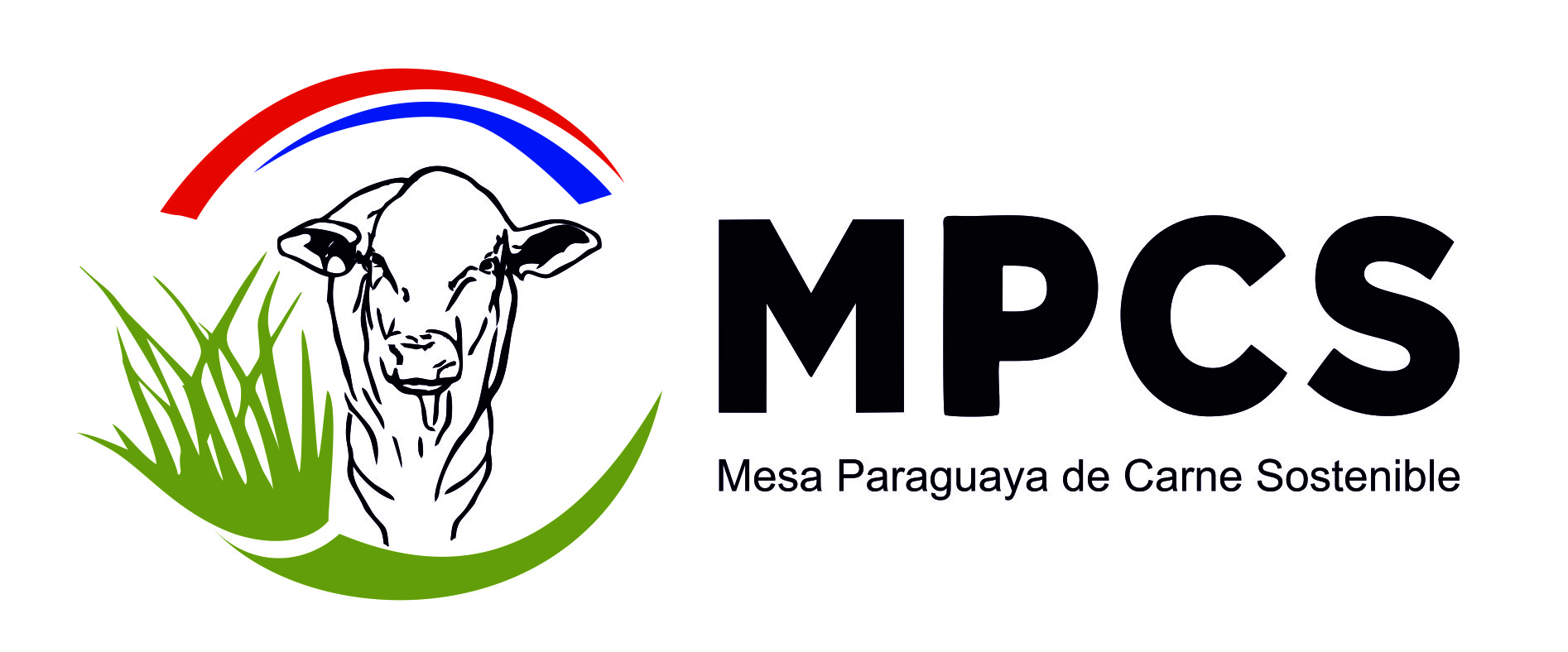 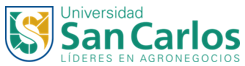 PROCESO PRODUCTIVO Y PRODUCTIVIDAD: conforme a la secuencia de actividades y los coeficientes técnicos respectivos, para determinar la relación entre la cantidad de productos obtenidos y recursos utilizados.
 RENDIMIENTO: de acuerdo a la Cantidad y Calidad  de los recursos utilizados –Función de Producción o Respuesta– y a la forma de aplicar los recursos (criterios técnicos y de gestión).
 REQUERIMIENTOS: de insumos, materias primas y estructuras necesarios para  realizar el Proceso Productivo. 
 CRONOGRAMAS: estableciendo los momentos y/o plazos para la realización de cada Actividad planificada, respetando los Ciclos Biológicos y Productivos.
 PLAN DE GESTIÓN DE LA EMPRESA: diagramación final, estableciendo las actividades a realizar, los recursos a insumir y los resultados  a obtener.
Planificación y Determinación de Tamaño de la EmpresaPlanificación Física
44
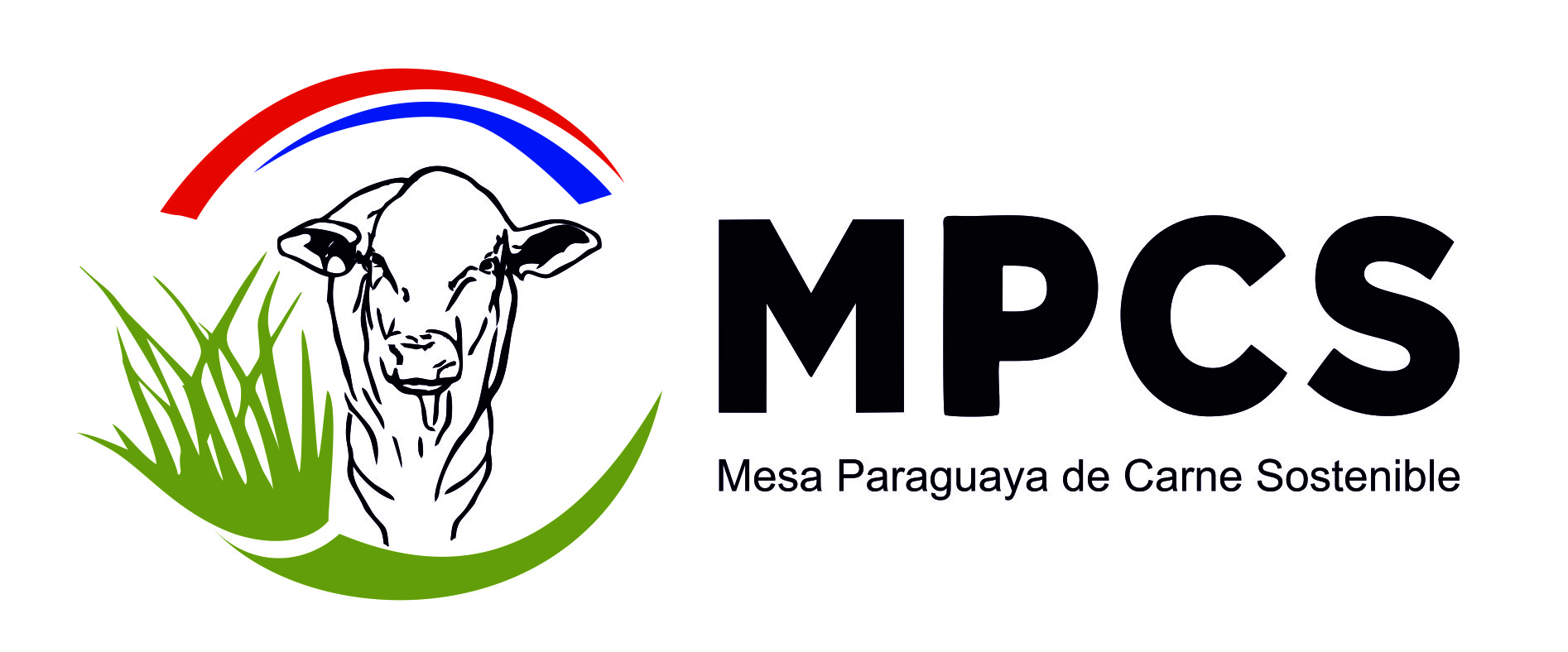 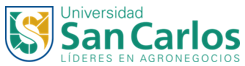 LEYES FÍSICAS DE LA EMPRESA  AGROPECUARIA

1- LEY de la RESTITUCIÓN
Boussingault y Behérain
“Es indispensable restituir al suelo la fertilidad y sus propiedades productivas, para evitar su deterioro con los nutrientes que se le arranca con cada cosecha”.

Alternativas:

Pastoreo Rotativo Intensivo:  Sistema Voisin
Consociación de Especies Forrajeras: Leucaena y Gatton Panic 
Rotación de Actividades: Soja y Ganadería  
Fertilización: Abono Orgánico o Químico
Planificación y Determinación de Tamaño de la EmpresaPlanificación Física
45
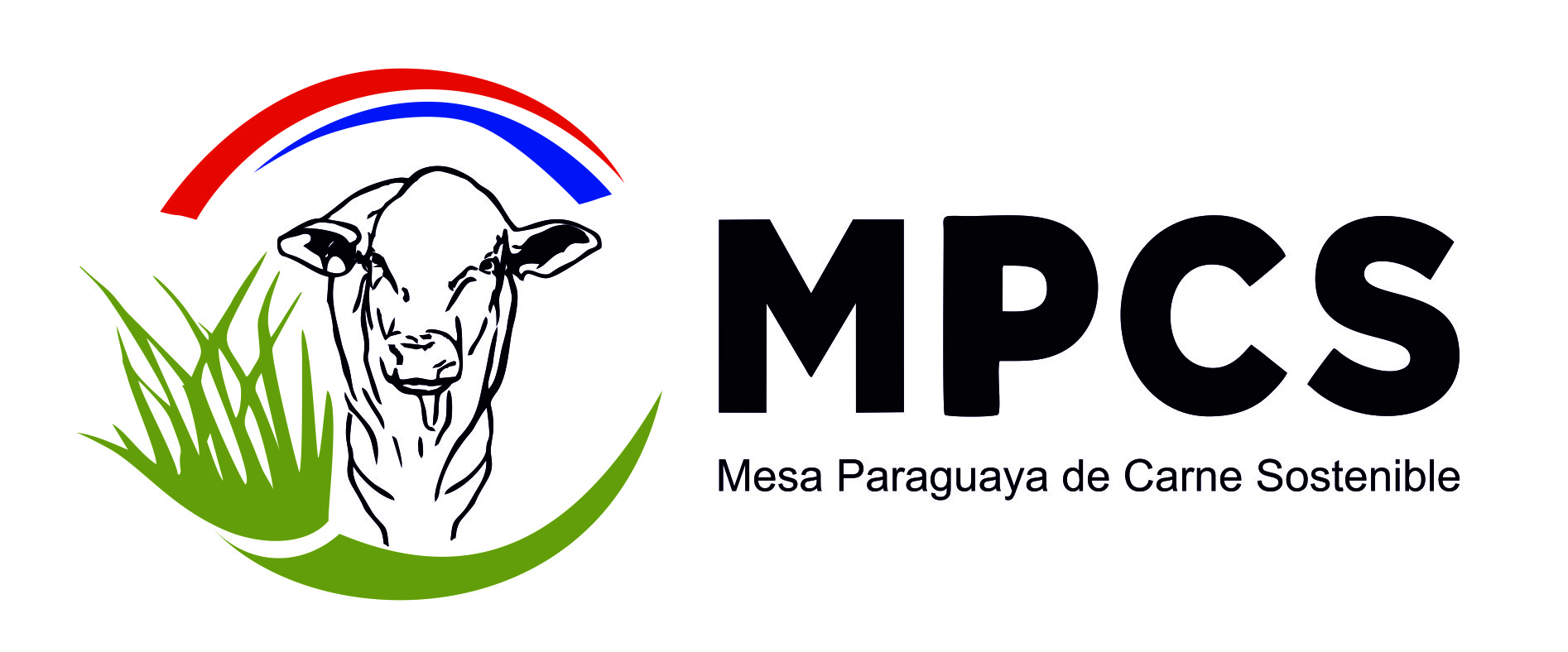 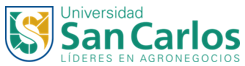 LEYES FÍSICAS DE LA EMPRESA  AGROPECUARIA

2- LEY del MÍNIMO
Liebig
“Los rendimientos del suelo son proporcionales a la cantidad del elemento fertilizante  que se encuentra al mínimo en el suelo en relación a las necesidades de la planta y/o del animal”.

Ejemplos:
Acidez del suelo: Cal agrícola.
Deficiencia de macro o microminerales: Suplementación o aplicación parenteral .
Deficiente relación o cantidad de N, P, K: Corrección de la deficiencia.

Bajo condiciones estables, el nutriente presente en cantidad menor, (concentración cerca del mínimo exigido) tendrá un efecto LIMITANTE a la producción. (LIEBIG citado por MALAVOLTA).
Planificación y Determinación de Tamaño de la EmpresaPlanificación Física
46
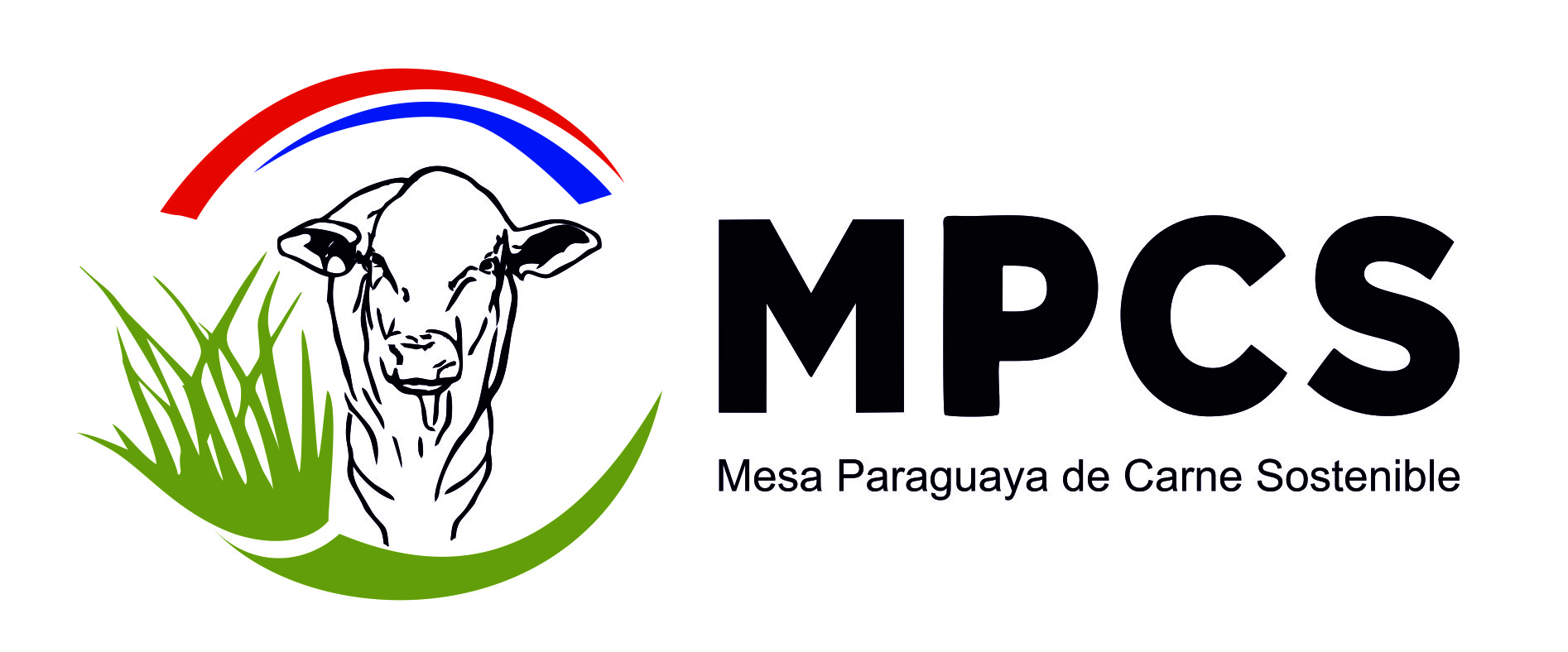 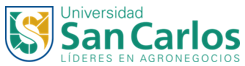 LEYES FÍSICAS DE LA EMPRESA  AGROPECUARIA

3- LEY de los RENDIMIENTOS DECRECIENTES
Mitscherlich
“Cuando se agrega cantidades cada vez mayores de un factor o recurso de producción, manteniendo los demás factores contantes, la producción total se incrementa hasta alcanzar un máximo, para luego decrecer en términos absolutos”.

Tipos:
Rendimiento Creciente.

Rendimiento Constante.

Rendimiento Decreciente: Establecer Etapa o Nivel óptimo de producción.
Planificación y Determinación de Tamaño de la EmpresaPlanificación Física
47
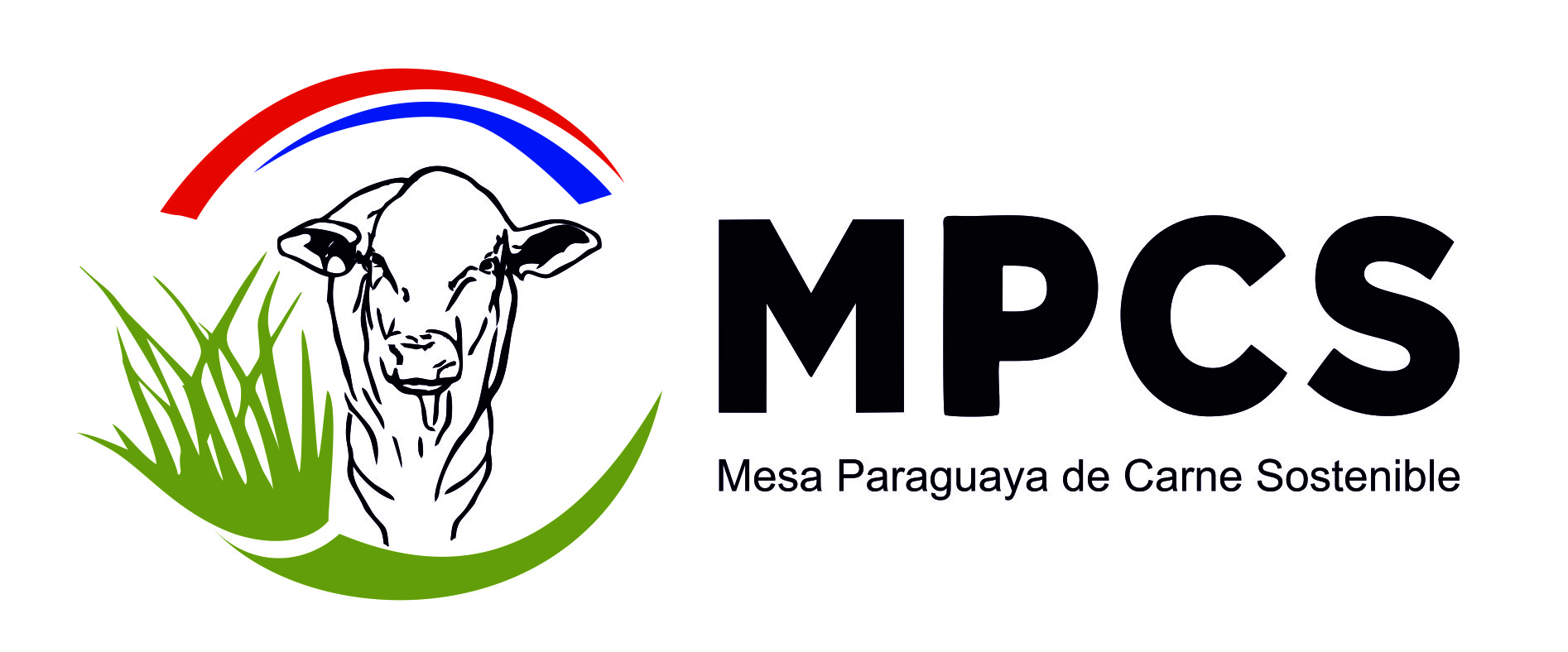 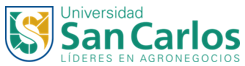 LEYES FÍSICAS DE LA EMPRESA  AGROPECUARIA

4- LEY del EQUILIBRIO
Voisin
“La insuficiencia o exceso de un elemento, reduce la eficiencia de los otros elementos”.

Ejemplos:

Exceso de N en la ración.

Deficiencia de Ca.

Deficiencia de Energía.
Planificación y Determinación de Tamaño de la EmpresaPlanificación Física
48
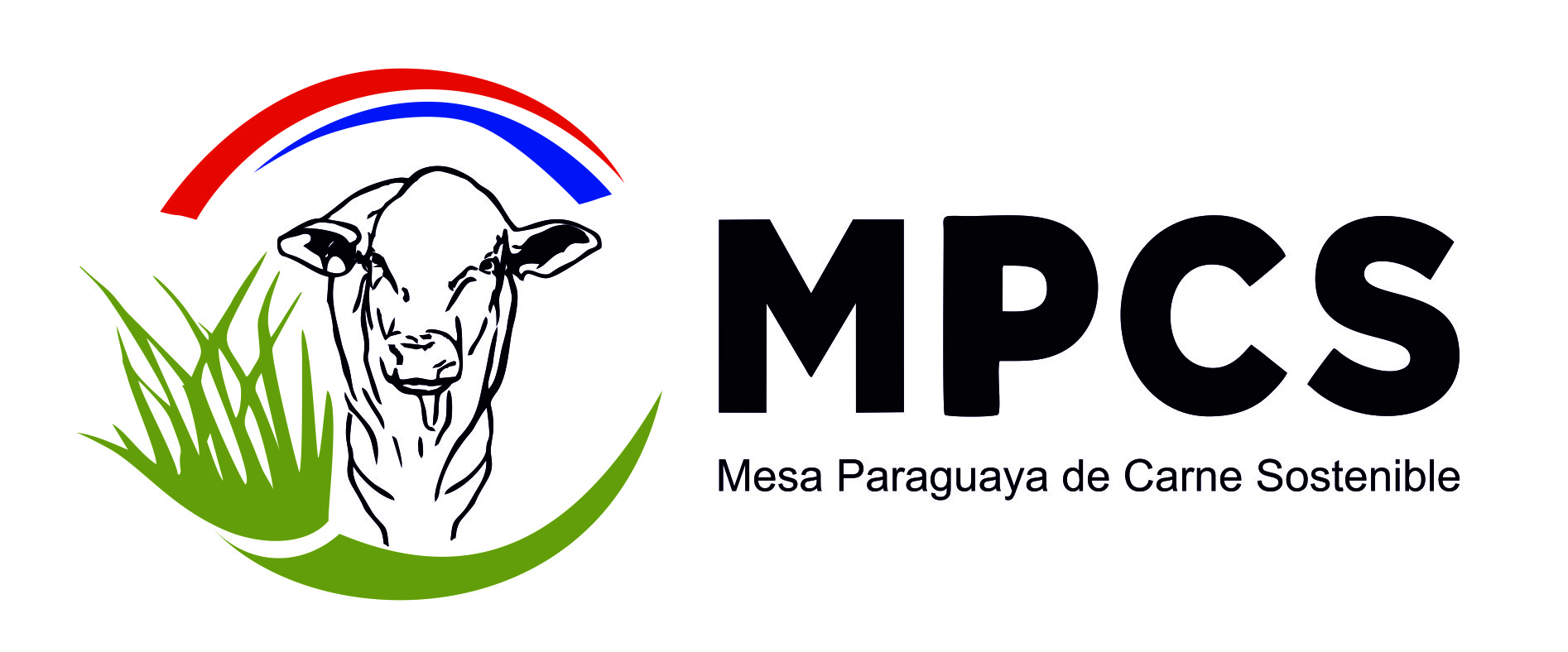 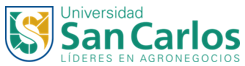 LEYES FÍSICAS DE LA EMPRESA  AGROPECUARIA

5- LEY del MÁXIMO
Voisin
“El exceso de un elemento, reduce la eficiencia de los otros elementos, y por tanto los rendimientos”.

Considerar:

Límites de tolerancia
Sal disuelta en el agua de bebida
Dosis de medicamentos
Trabajo de mano de obra y animales de trabajo
Planificación y Determinación de Tamaño de la EmpresaPlanificación Física
49
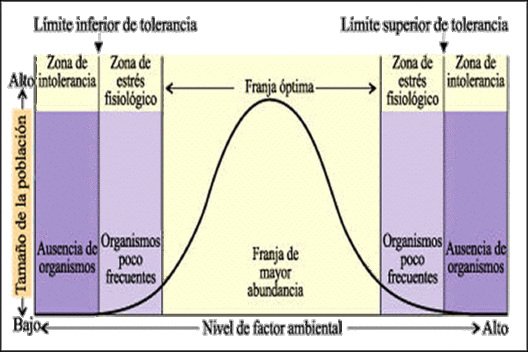 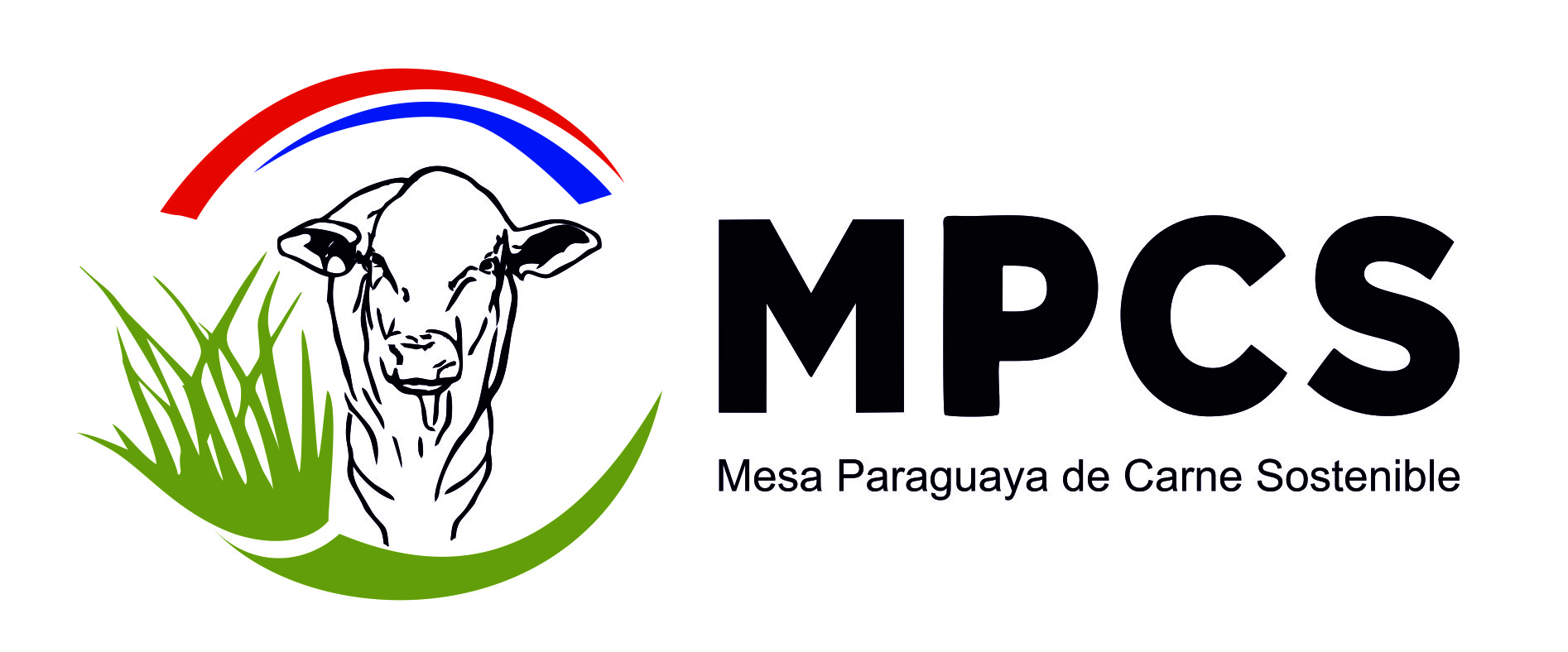 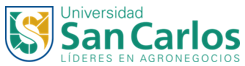 P
R
O
D
U
C
C
I
Ó
N
D
A
P
M
Franja 
de 
Confort
Nivel de disponibilidad de factores
50
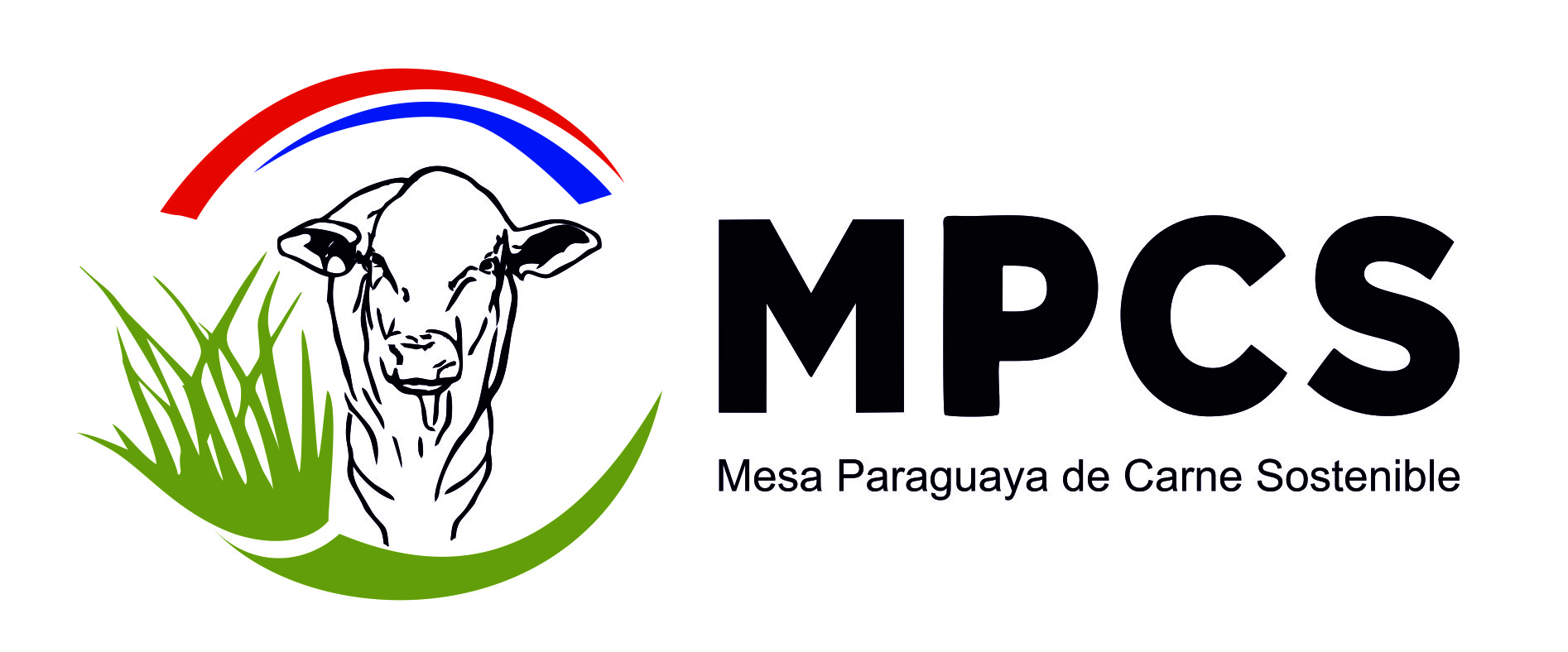 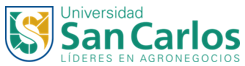 “No mas buscar la MÁXIMA PRODUCCIÓN a CUALQUIER COSTO; buscar la mejor Relación Costo-Beneficio en la actividad desarrollada es fundamental para lograr que la actividad sea rentable y lucrativa”.


Prof. Dr. Ricardo Pedroso Oaigen
3er Congreso Internacional de la Carne Bovina
FCA-UNA, mayo 2.008
REFLEXIÓN
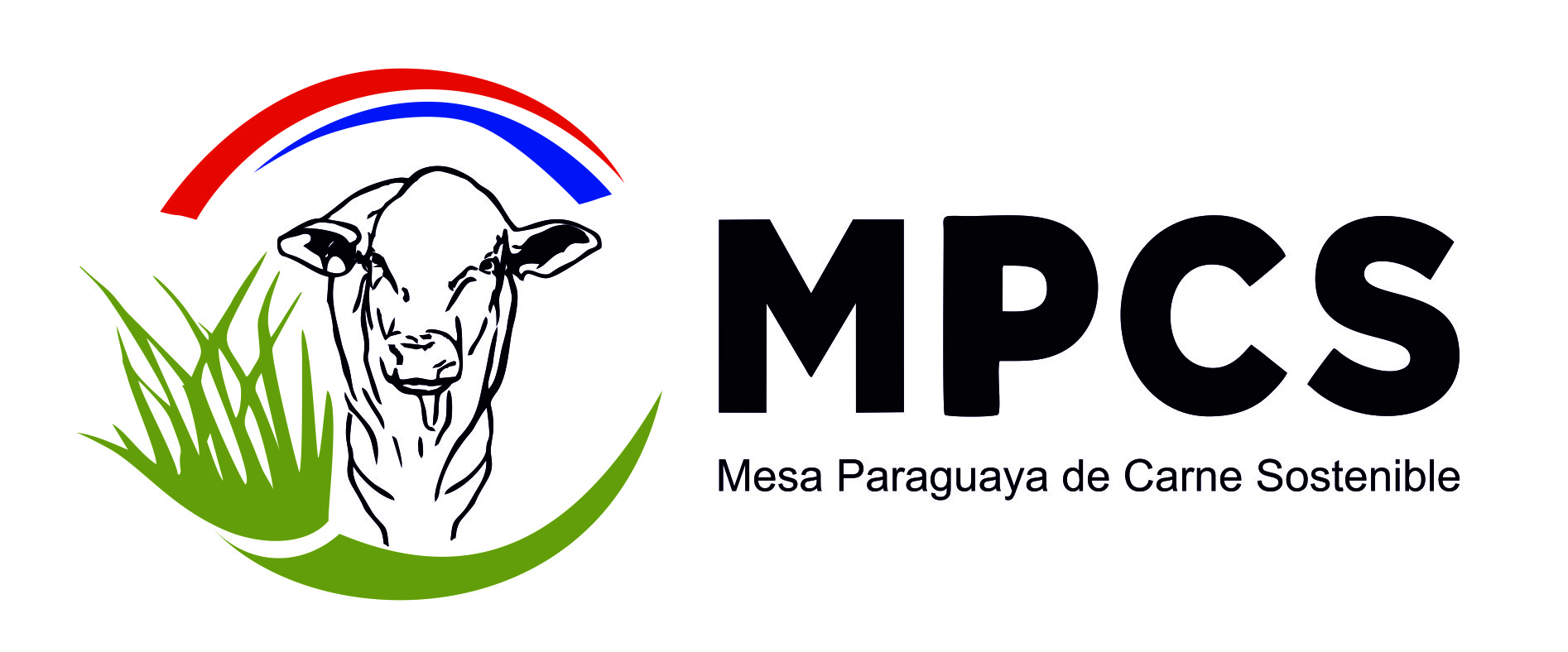 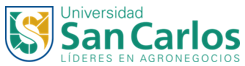 ¡Muchas gracias!